The Mad Hedge Fund Trader“Shooting the Generals”
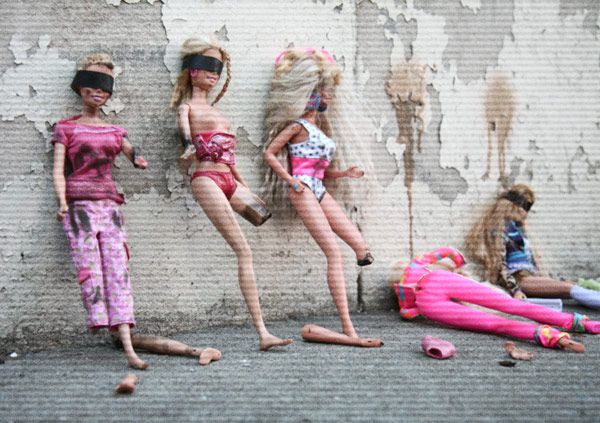 With John ThomasSilicon Valley, CA, May 18, 2022www.madhedgefundtrader.com
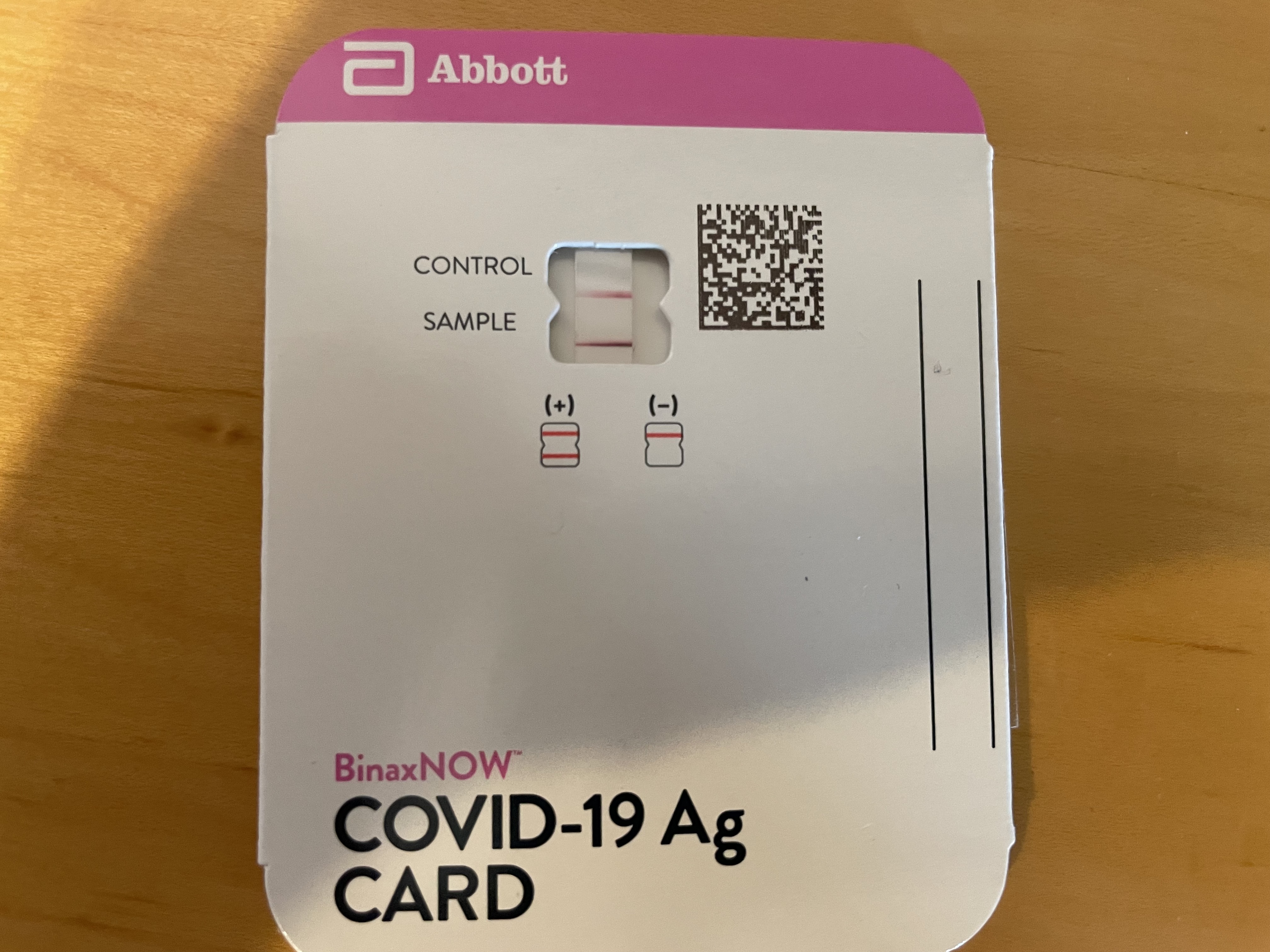 Trade Alert PerformanceNew All Time Highs!
*January   14.59% Final          *July  +0.61% Final*February   +8.78% MTD         *August +9.36% Final*March     +3.43% Final        *September 1.03% Final*April       +3.33% Final         *October +8.91% MTD*May        +6.08%   MTD         *November -11.79% Final*June        +0.71% Final         *December +11.26% Final*2022 YTD +36.26%compared to -12.7% for the Dow Average*+$548.82% since inception*Average annualized return of 43.78% for 14 years
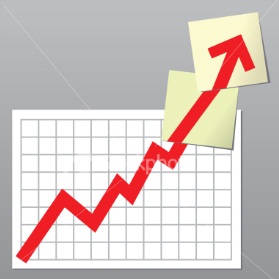 Portfolio Review80% Long, 20% short, 0% cash-up 13% in 3 Days!!!Bullish at the bottom of the range, with a huge long stock/short (VIX) position
Expiration Value+43.58%
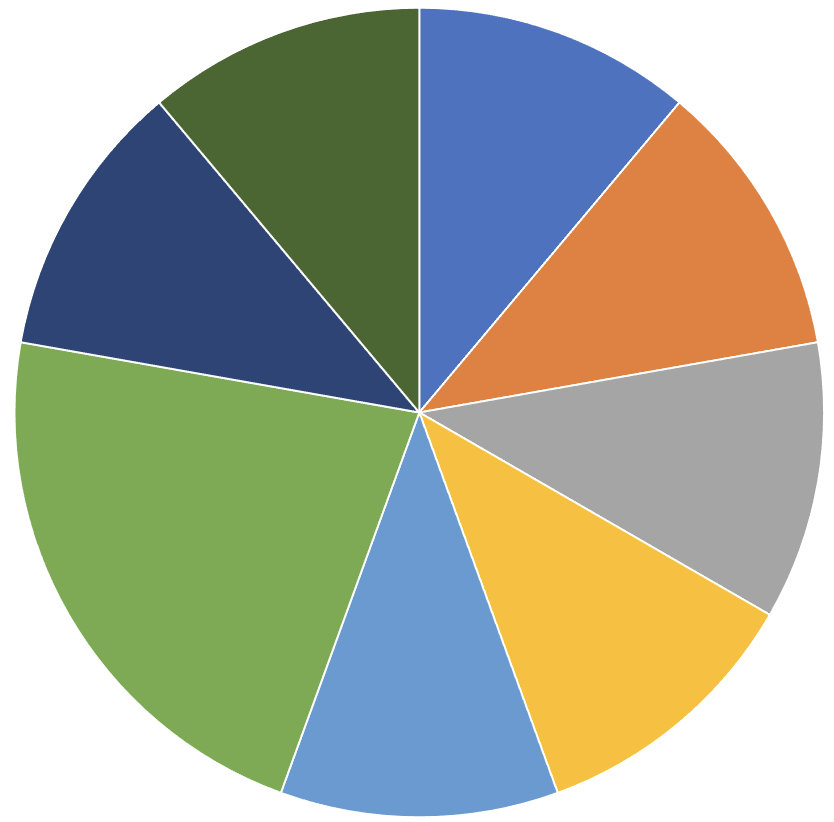 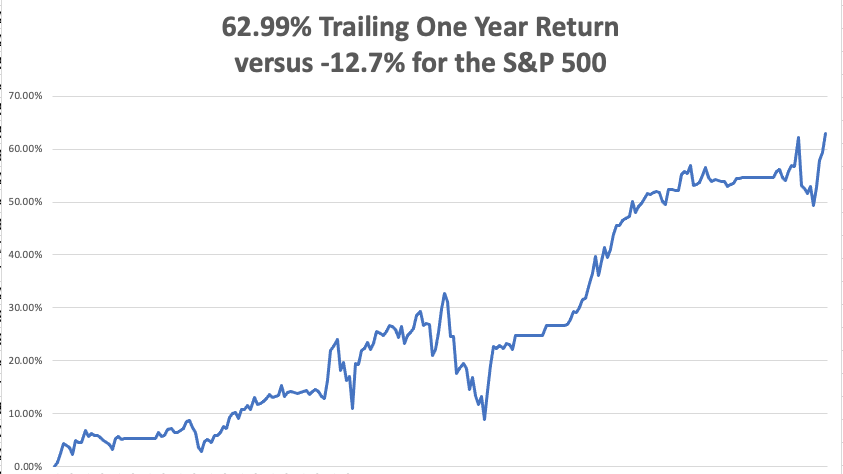 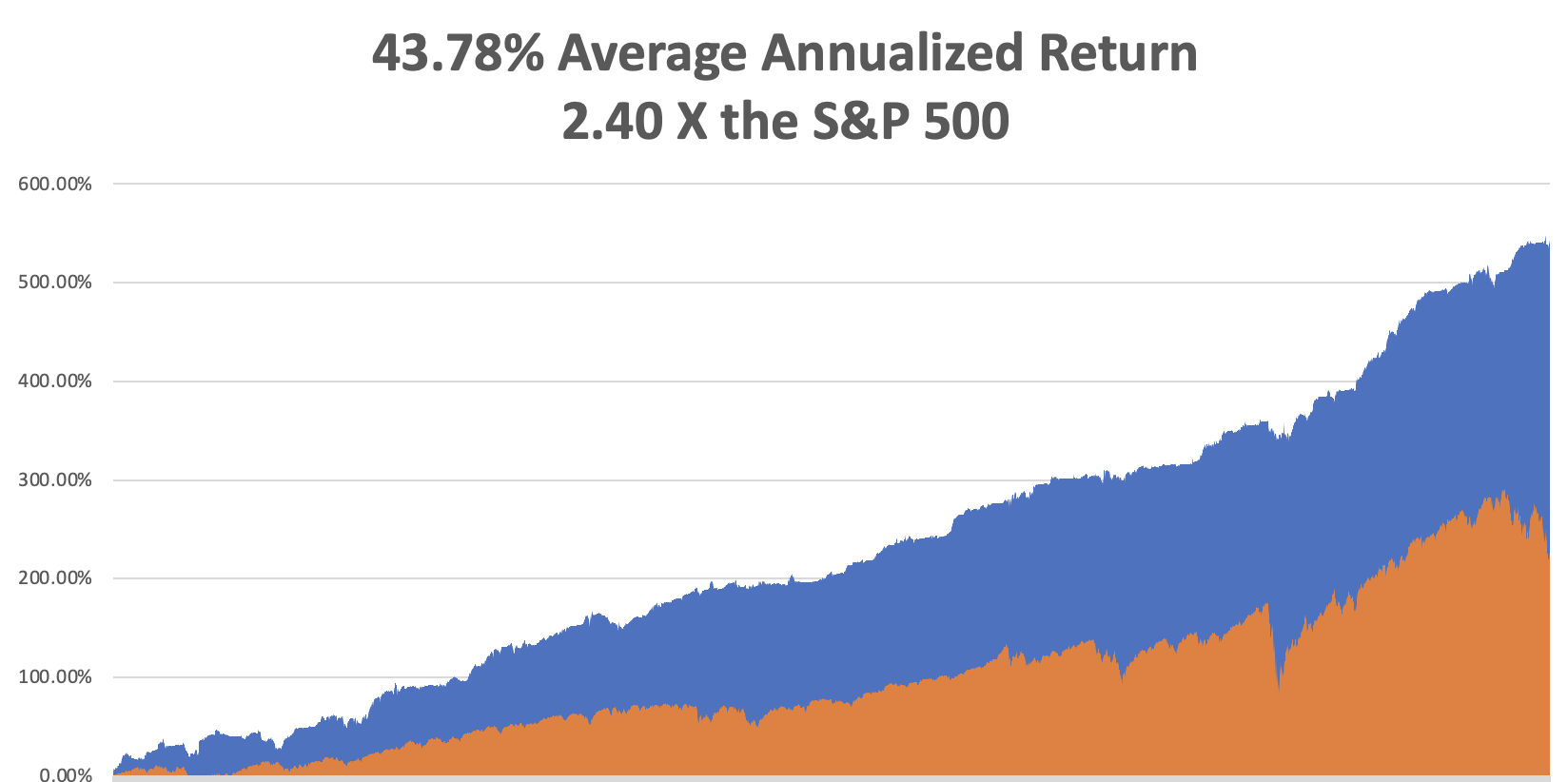 The Method to My MadnessSearching of a Risk Bottom
*”Sell Everything” panic reached a crescendo*Traders piled into technology stocks that capitulated earlier in the week*Market is raising recession risks, even though the data is not*Half point rate hikes take us out of the frying pan into the fire, and we could get three more*The first 200 basis points of Interest rate rises are in the market, but 300 are not*Bonds may be reaching the last ten points of their move down*Pandemic cases are increasing modestly but are no longer a factor for the economy*VIX over $30 is the ideal entry point for new long positions
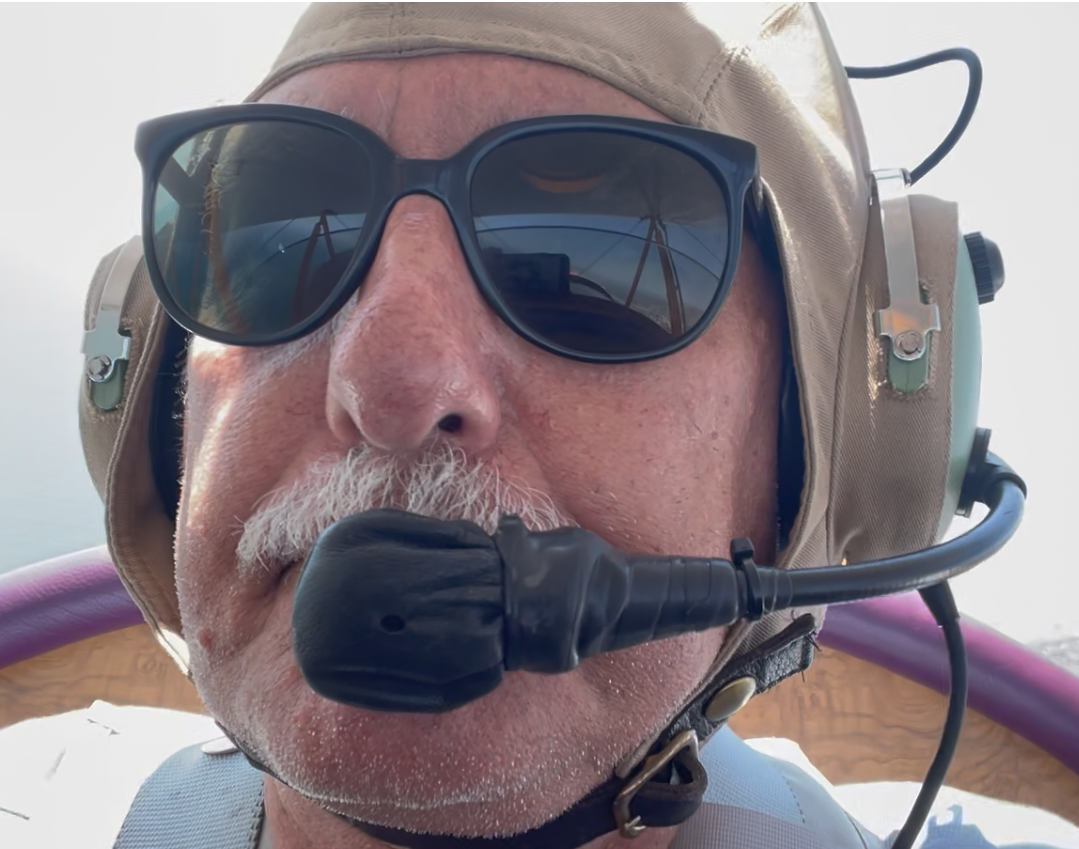 Corona Update –
* US Deaths top 1 million, 3% of those over 85 died*Corona virus cases at 82.5 million, up 1,000,000 in a week, but lifting mask requirement on airplanes will bring a new spike* Deaths topping 1,000 and have only increased by 2,000 in the past week*Vaccine for under fives due this summer*Pandemic is still going to near zero by summer, book those cruises*Covid is with us for good and big pharma will offer combinedannual covid and flu shots by the fall
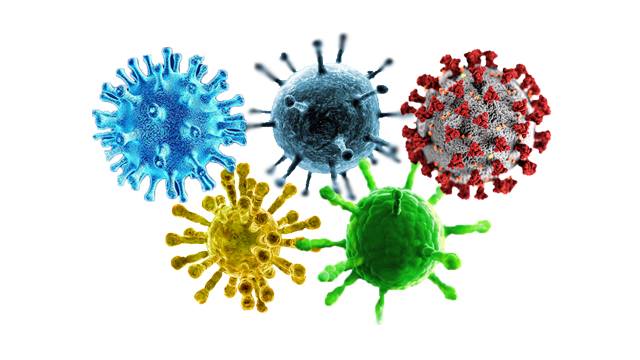 The Pandemic is Over
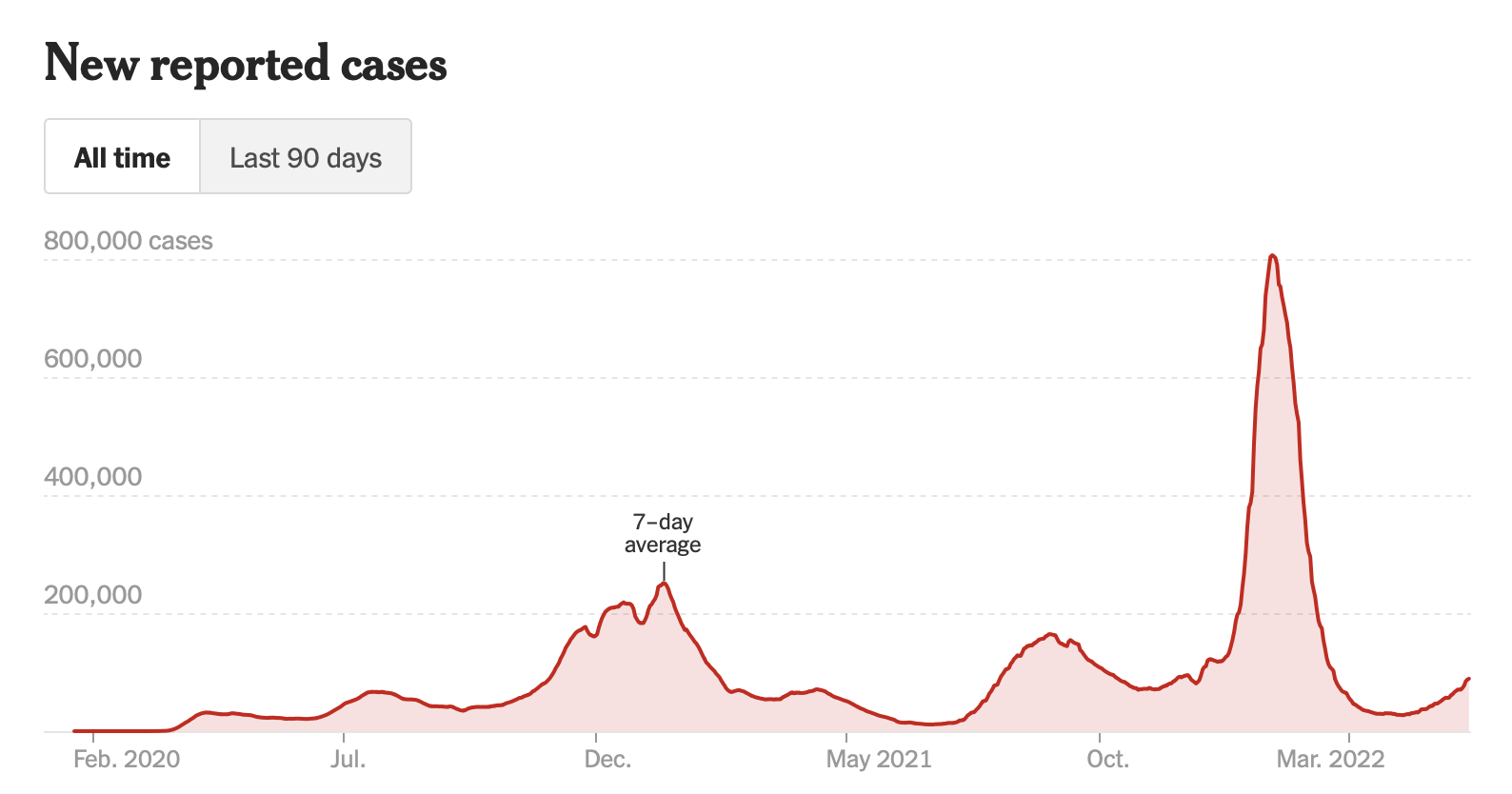 February 2 2022 Infection Rate
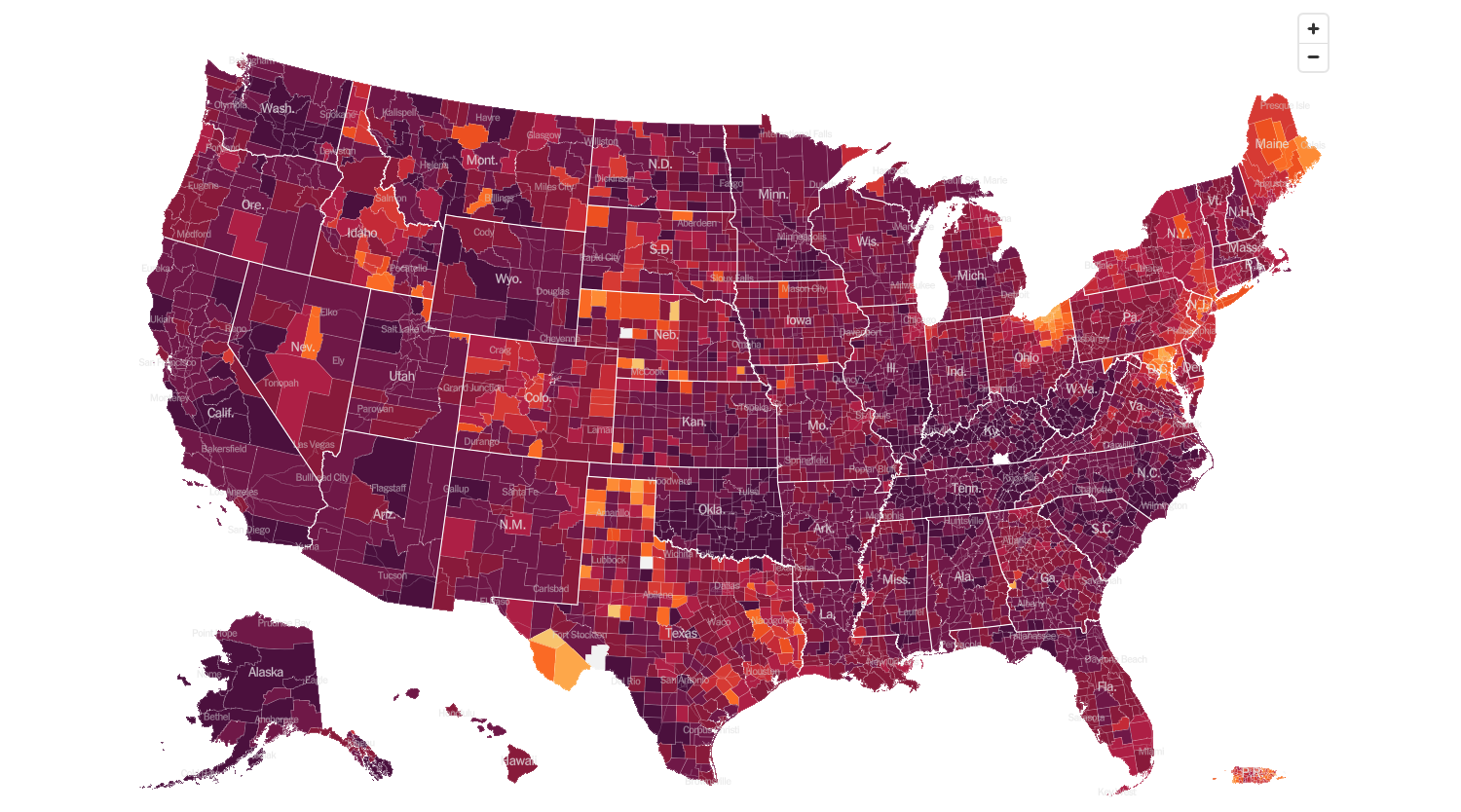 May 18 2022 Infection Rate
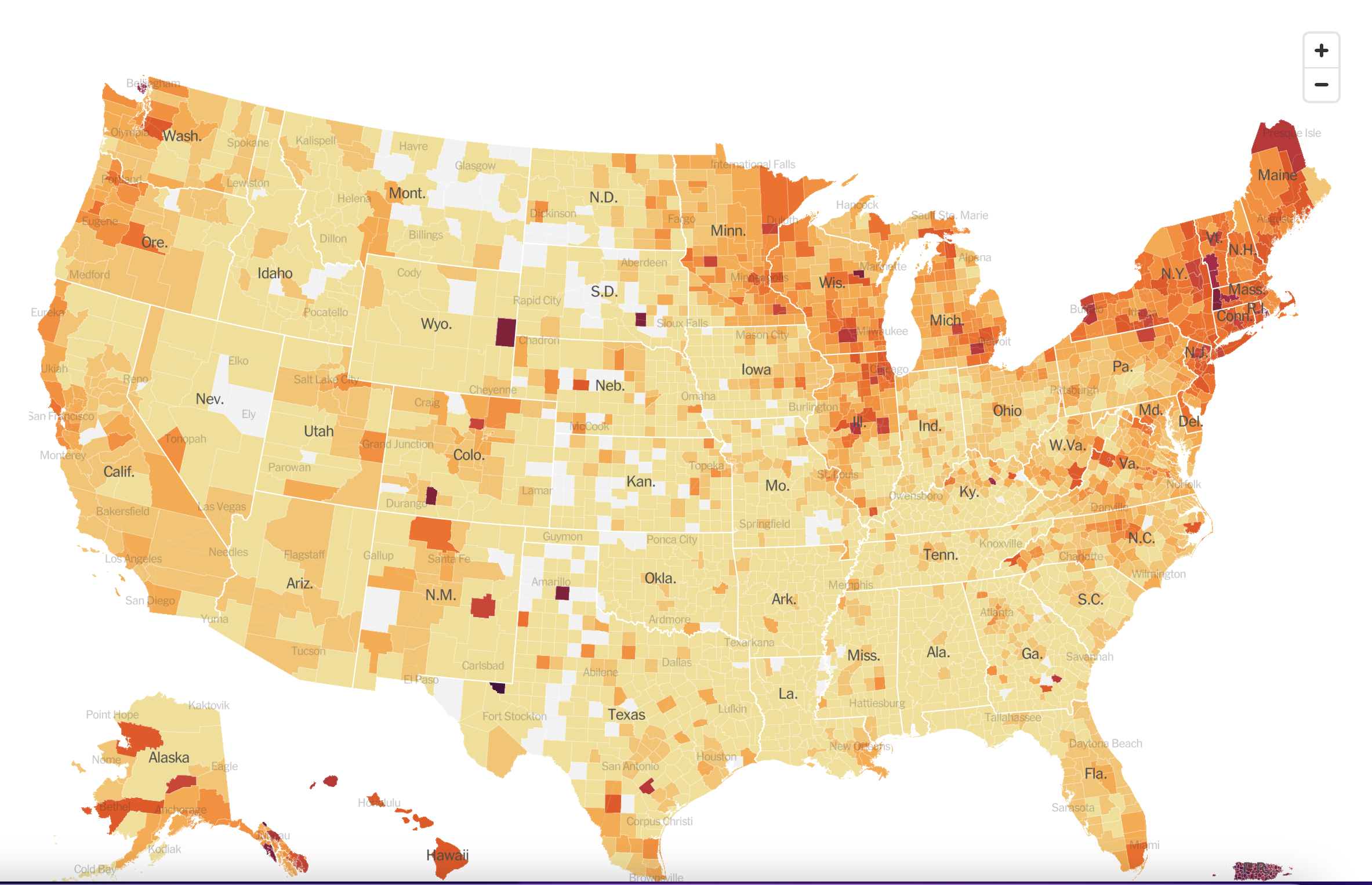 The Global Economy – Stronger than it Looks
*Jay Powell Warns of More 50 Basis Point Rate Rises, if the economic conditions justify it*Core Inflation Moderates Slightly, down from 8.5% to 8.3%*JOLTS Hits a Record High, with 11.55 million job opening in March, up 205,000 on the month*China’s Industrial Production Collapses by 2.9%, and Retail Sales fell by a shocking 11.1%*Consumer Sentiment Hits 11-Year Low according to the University of Michigan*Producer Price Index Soars 11.0% YOY and 0.5% in April alone*Air Tickets Prices Have Through the Roof and were the biggest single factor keeping the CPI inflation figure high*Inflation Expectations Fall to 6.3%
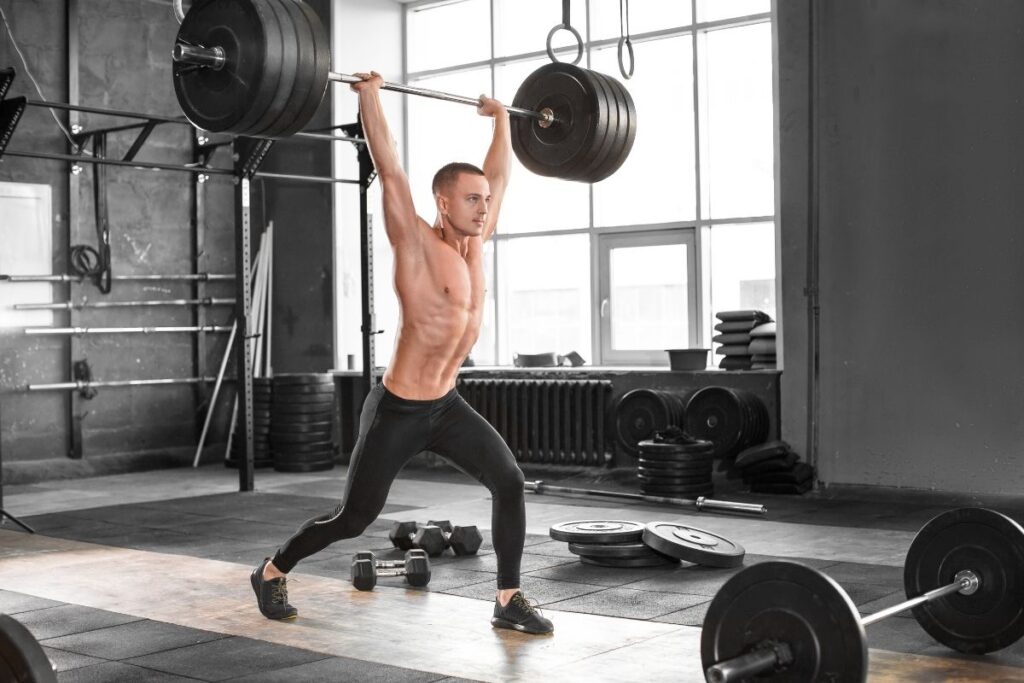 The Mad Hedge Profit PredictorMarket Timing Index – Buy TerritoryAn artificial intelligence driven algorithm that analyzes 30 differenteconomic, technical, and momentum driven indicators
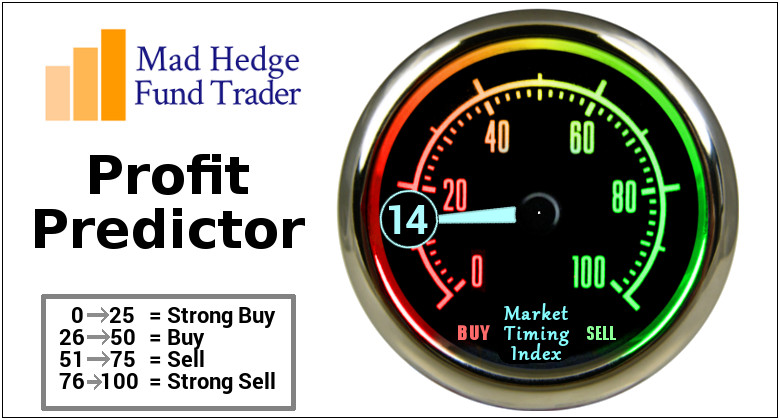 Weekly Jobless Claims – Falling 203,000 – up 1,000
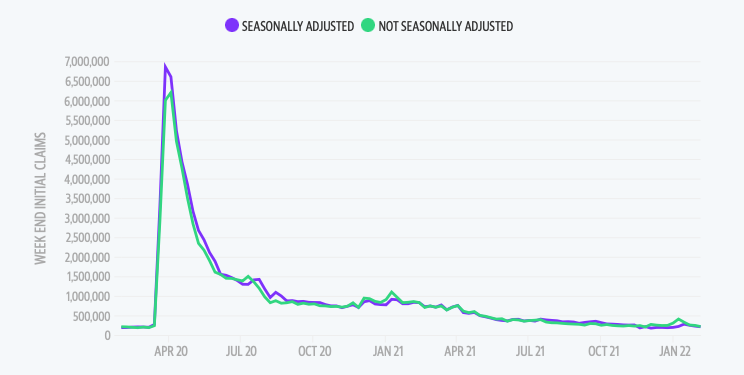 Stocks – Shooting the Generals
*Shooting the lead tech stocks usually means a market bottom*Warren Buffet is Buying Stocks, some $51 billion in Q1, moving big into (CVX), and (OXY) *Elon Musk Crashes His Own Stock, selling $8.4 billion of Tesla*Goldman Sachs Quit the SPAC Market, citing unmanageable liability*Elon Musk Cools on Twitter, causing the stock to dive 20%. *Softbank Suffers $27 Billion Loss in 2021, and their Vision Fund looking at far greater losses this year*MacDonald’s is Selling its Russian Operations *Look for terrible H1 and strong H2 scenario to continue
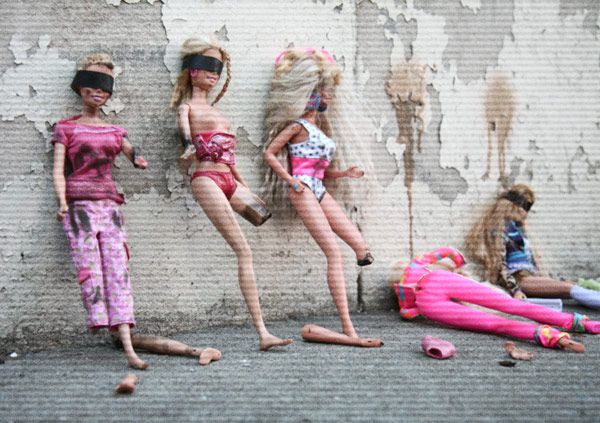 S&P 500 – Back to the Bottom of the Range long $435-$445 put spread, long $365-$375 call spread, took profits on long $370-$380 put spreadTook profits on long 2/$465-$475 bear put spread Took profits on long 2/$410-$420 bull call spread,
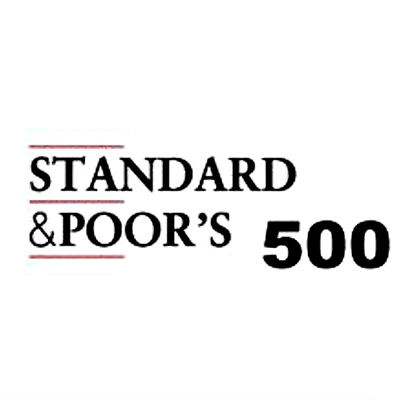 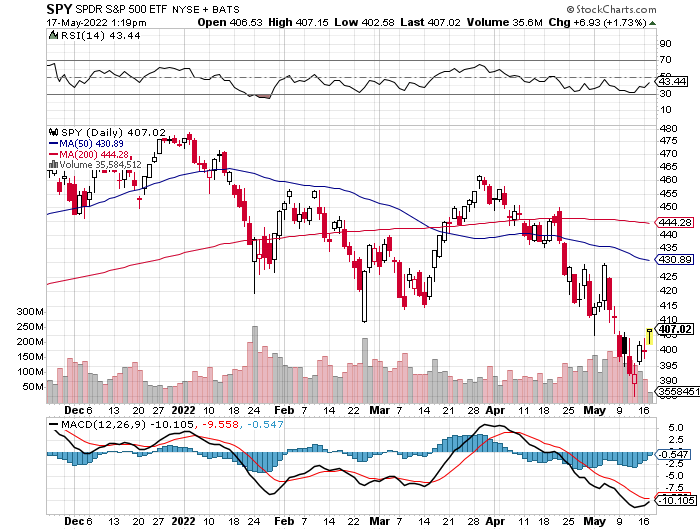 $460
The Bottom 387Down-17.3%
ProShares Ultra Short S&P 500 (SDS)- a great hedge for long stocks and bondslong 2X position has a hedge against longs and bond shorts
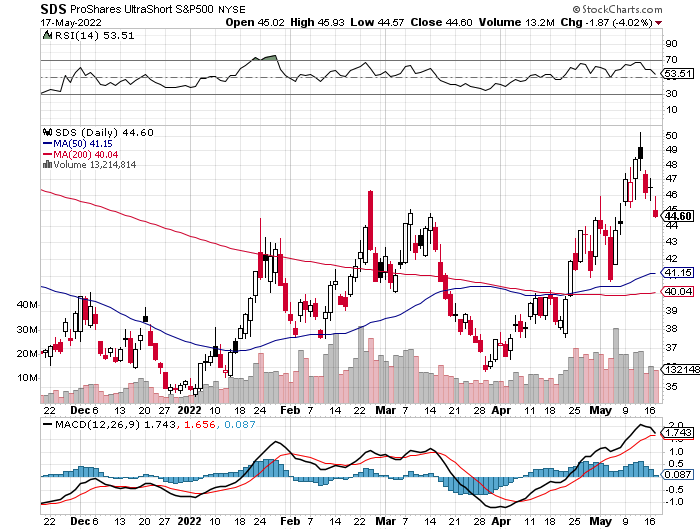 (VIX) – Unable to Make a New High
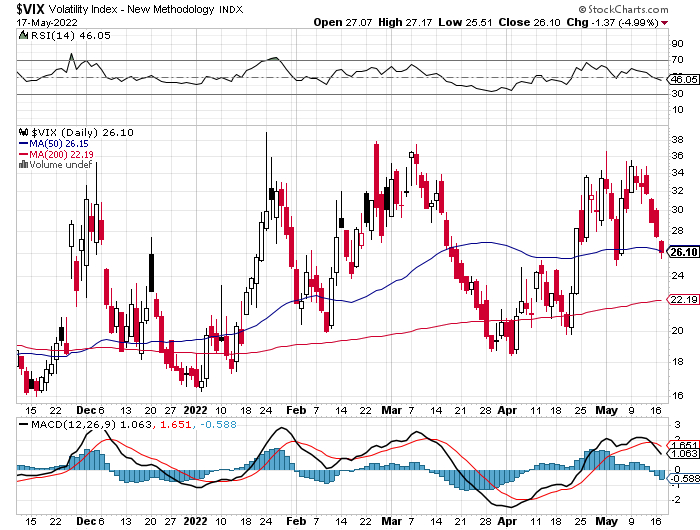 (VXX)-
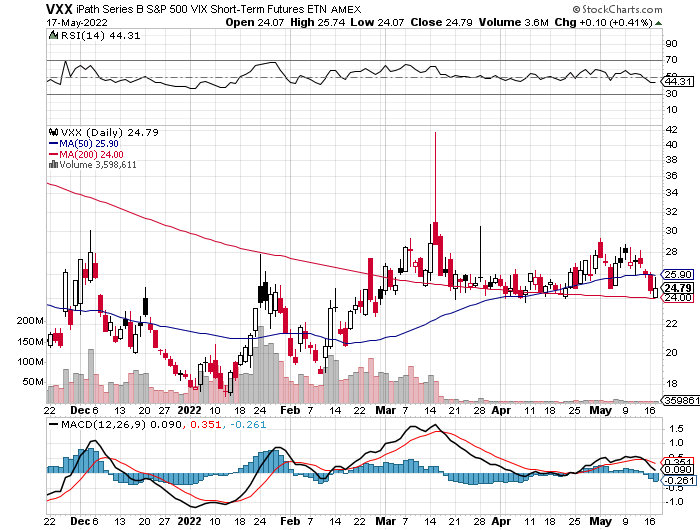 Dow Average ($INDU)-
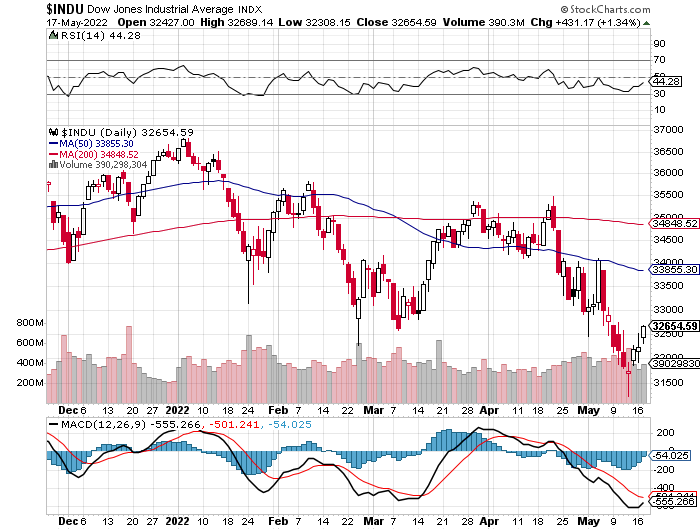 Russell 2000 (IWM)- took profits on Long 10/$137-$142 vertical bull call spreadtook profits on Long 10/$153-$156 vertical bear put spread
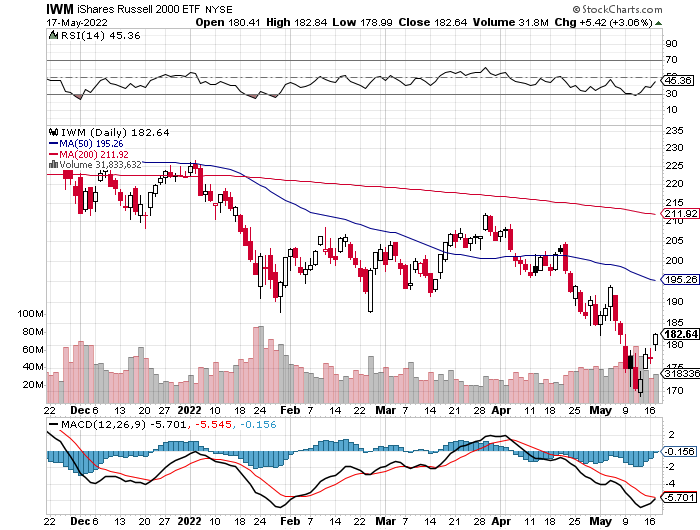 NASDAQ (QQQ) – long (QQQ) 4/$330-$335 put spread took profits on long (QQQ) 3/$340-$345 put spread covered long (QQQ) $325-$330 put spread
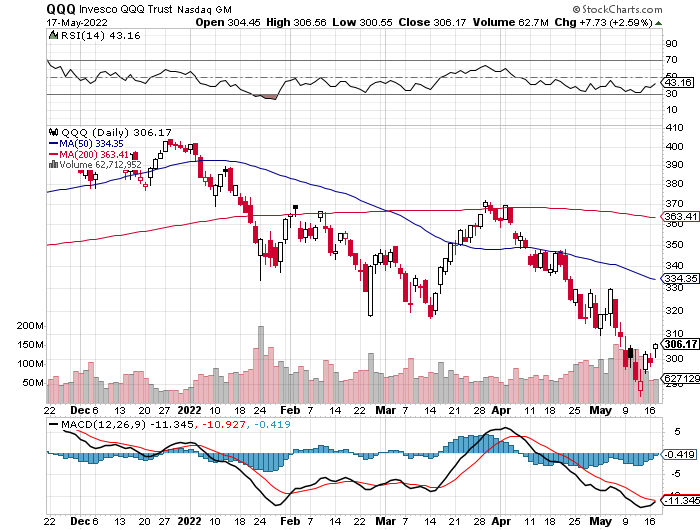 The Barbell Portfolio
*50% Big Tech - 2% of US Employment but 27% of Market Cap and 38% of Profits50% Domestic Recovery, including:RailroadsCouriersBanksConstructionCredit CardsEvent organizersTicket salesRetailers
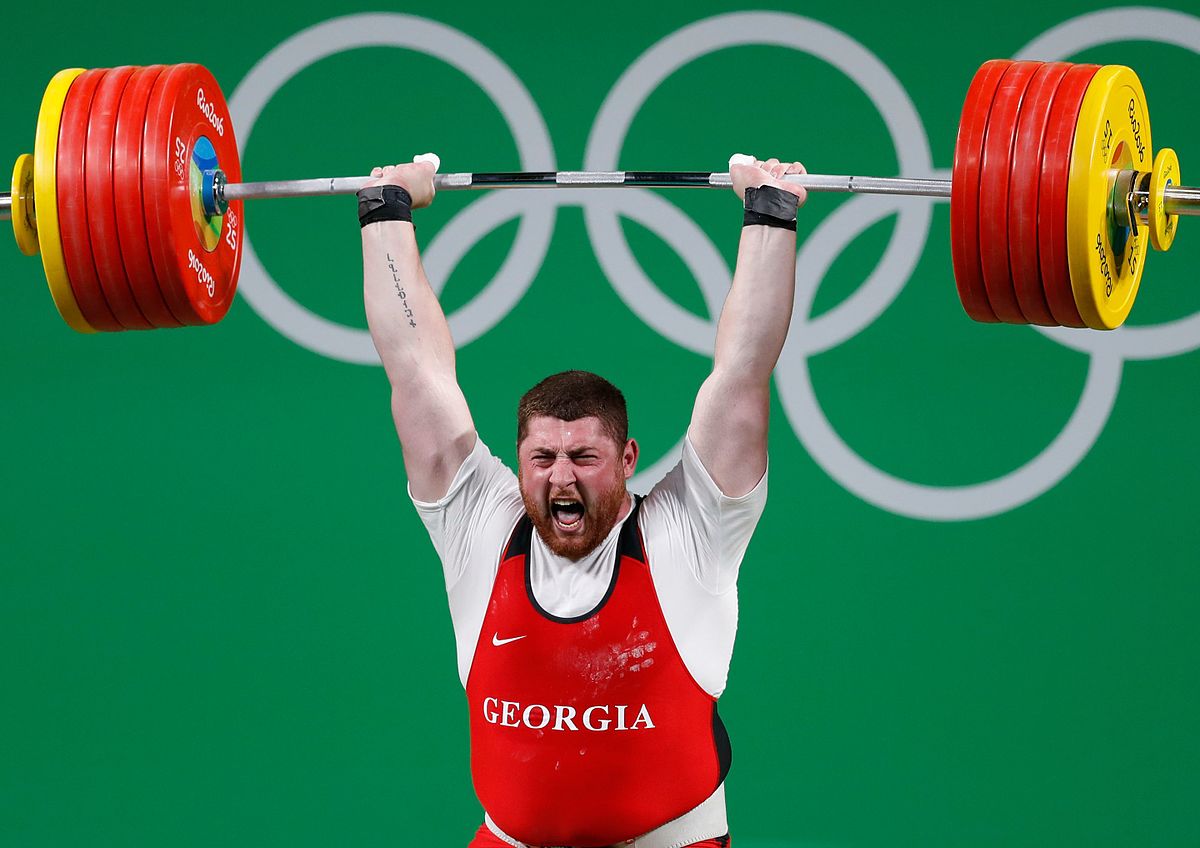 Microsoft (MSFT)-took profits on long 2/$340-$350 bear put spreadtook profits on long 12/$220-$230 call spreadstop loss on long 12/$170-$180 call spread
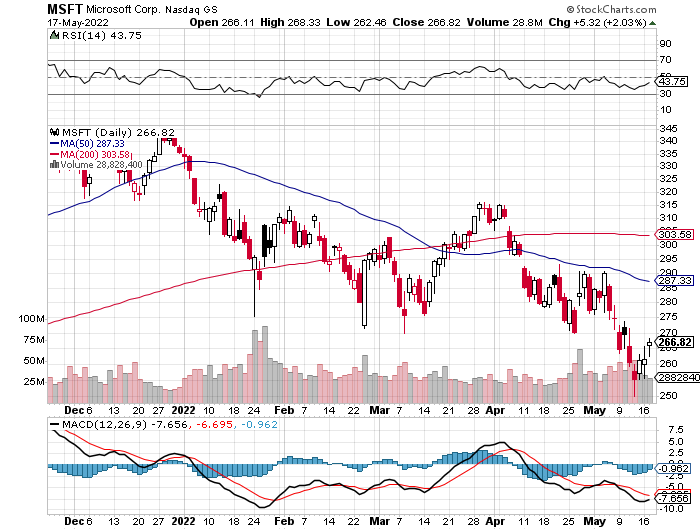 Facebook (FB)- Changes Name to “Meta”took profits on Long 9/$290-$300 vertical bear put spreadstopped out of Long 9/$190-$200 vertical bear put spread
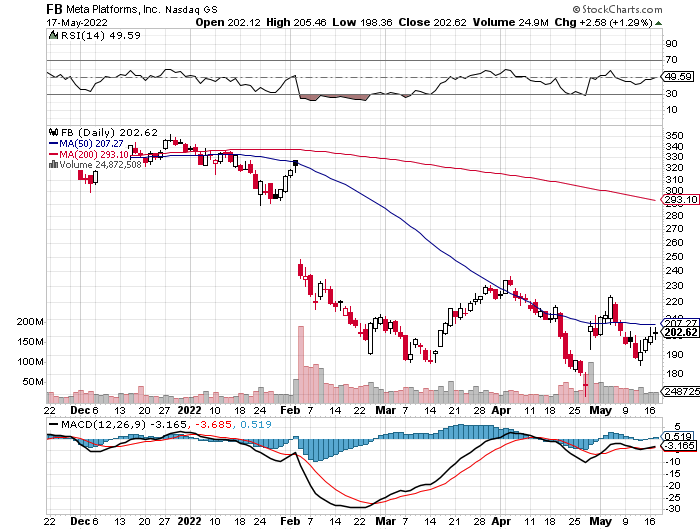 Apple (AAPL)- Quadruple Positionshare buyback program jumped by an eye popping $90 billion  long 6/$155-$165 put spread, long 6/$125-135 call spread, long 6/$110-$120 call spread, took profits on long 2/$180-$190 put spread
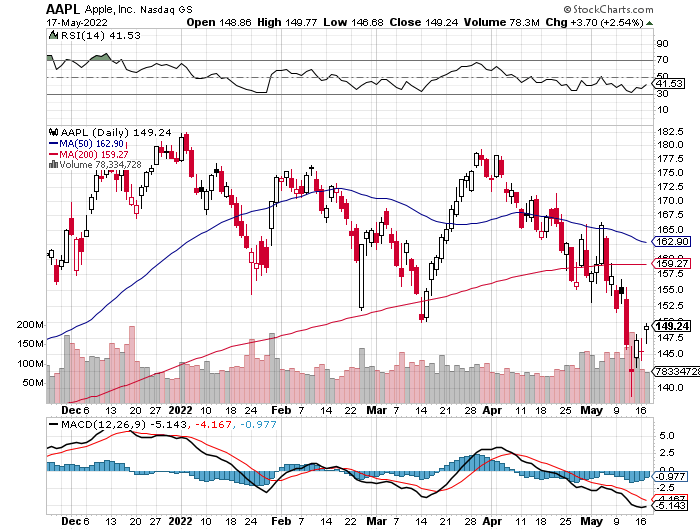 Alphabet (GOOGL) – Ad king on economic recoveryAlphabet Misses on Top and Bottom took profits on long 12/$1,200-$1,230 bull call spreadtook profits on long 9/$1,030-$1,080 vertical bull call spread
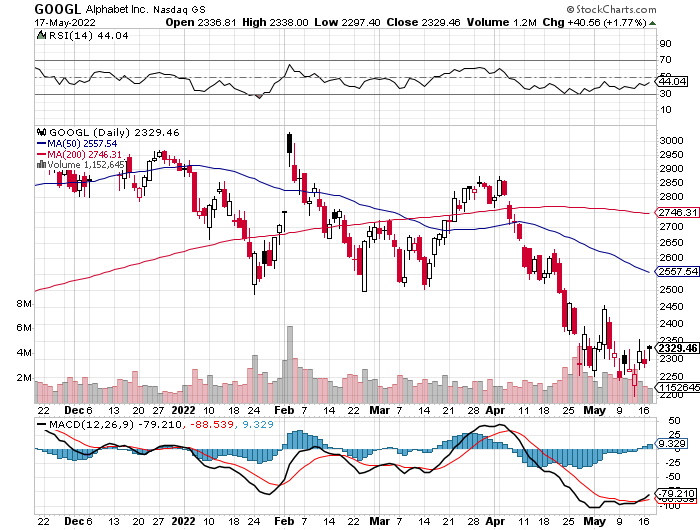 Amazon (AMZN) – took profits on long 2/$3,400-$3,500 bear put spreadtook profits on long 9/$2,800-$2,900 bull call spread
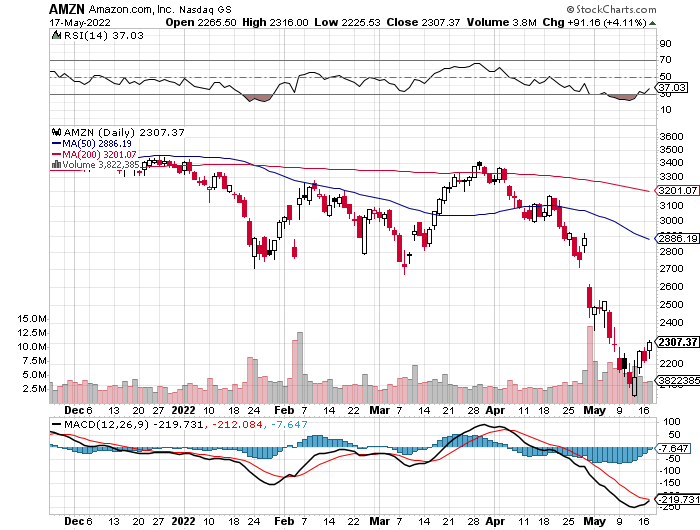 PayPal (PYPL) -took profits on long 4/$90-$95 call spread
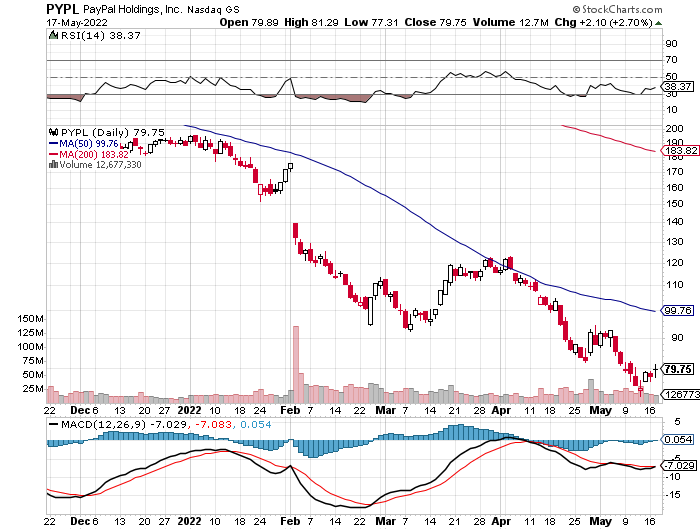 Tesla (TSLA) –Twitter DragAiming for 1.5 million cars in 2022but Elon’s stock was put up for margin loan to buy Twitter, tanking the stockTesla to Split Shares and Pay Dividend took profits on long 2/$550-$600 call spreadtook profits on long 2/$600-$650 call spread
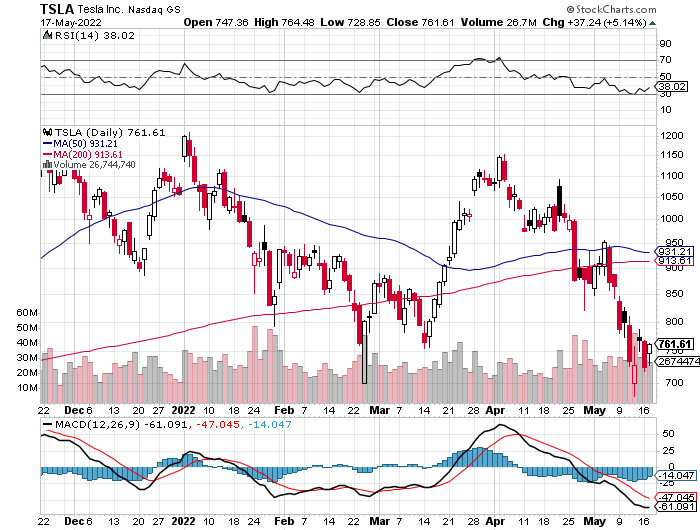 NVIDIA (NVDA) – A Mad Hedge 50 bagger – Global Semiconductor Shortage Slows Auto Industry, long 6/$120-$130 call spread
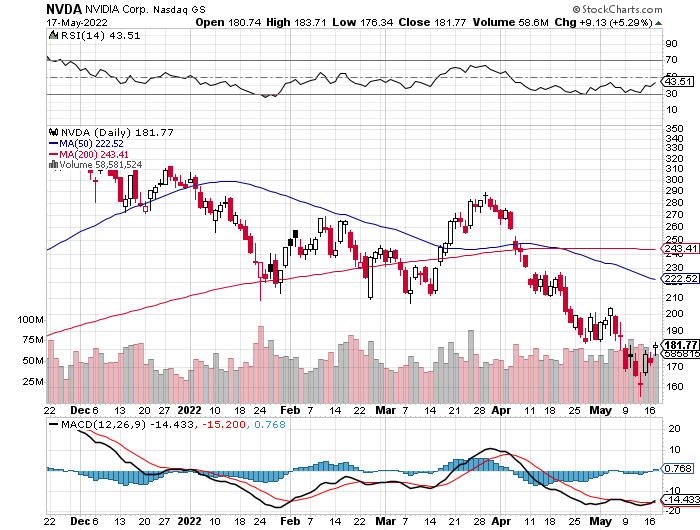 Palo Alto Networks (PANW)- Hacking never goes out of fashion
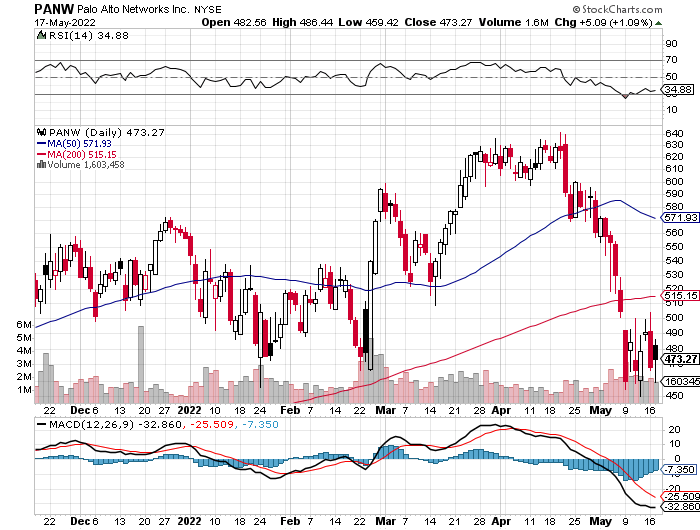 Advanced Micro Devices (AMD)- Recession fearsprogramable logic devicestook profits on long 2/$75-$80 call spread
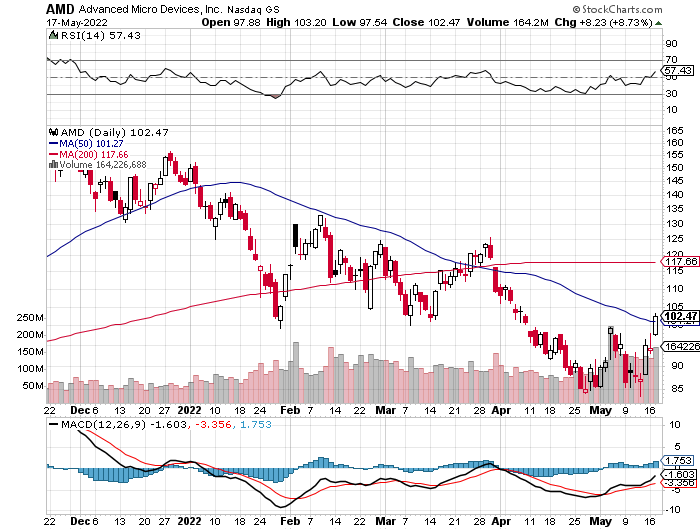 Salesforce (CRM)- Massive Online Migrationtook profits on long 9/$125-$130 vertical bull call spreadtook profits on long 8/$125-$130 vertical bull call spreadtook profits on long 2/$105-$115 call spread
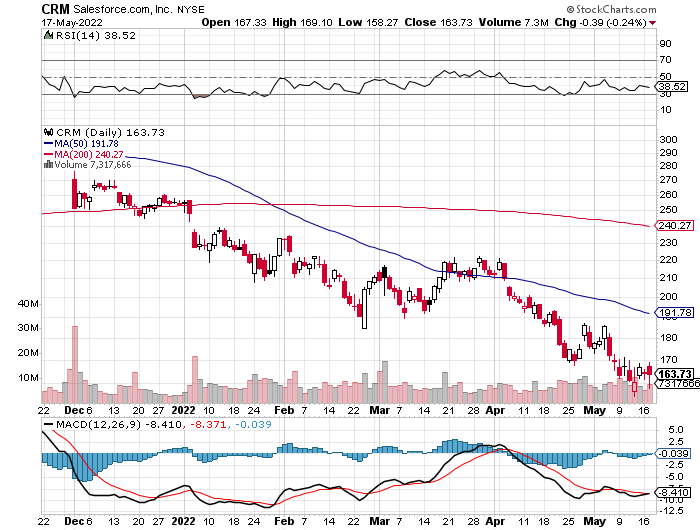 Adobe (ADBE)- Cloud playThe Quality Non-China tech play
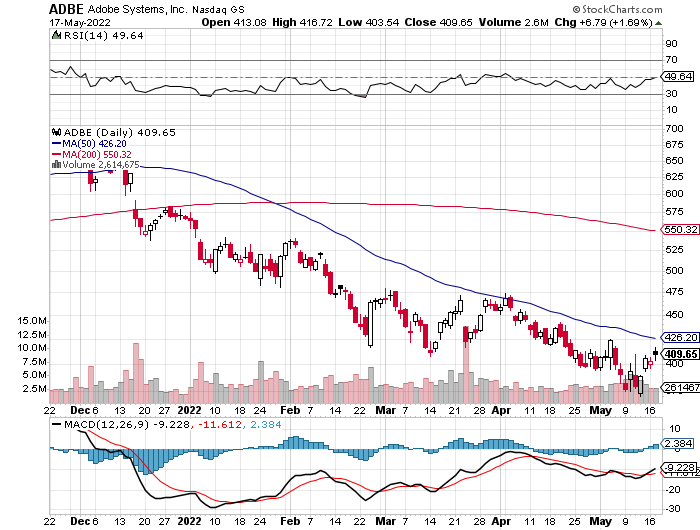 ProShares Ultra Technology ETF (ROM) – 2X Long Technology ETFtook profits on long 10/$62-65 call spread
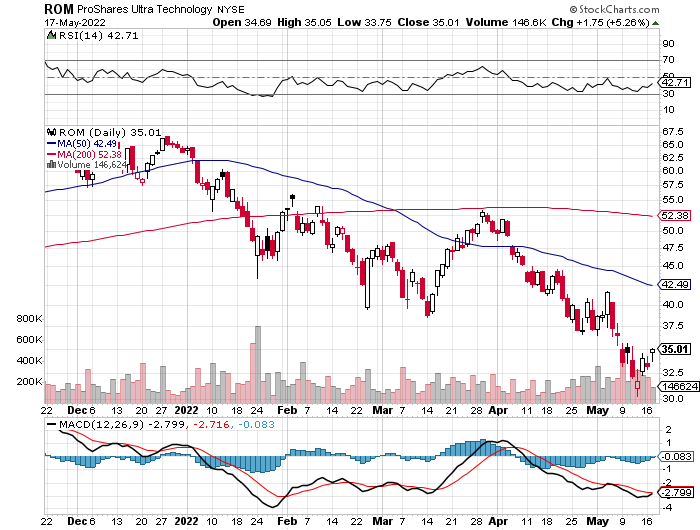 The Second Half of the Barbell
*Bets on a domestic recovery in 2022 Q4*Upside potential in 2022 far greater than tech*Some of these have not moved for 5 or 10 years*Focuses on economically sensitive cyclical industries*Makes a great counterweight to high-growth technology*We could spend all of next year rotatingbetween the two groups
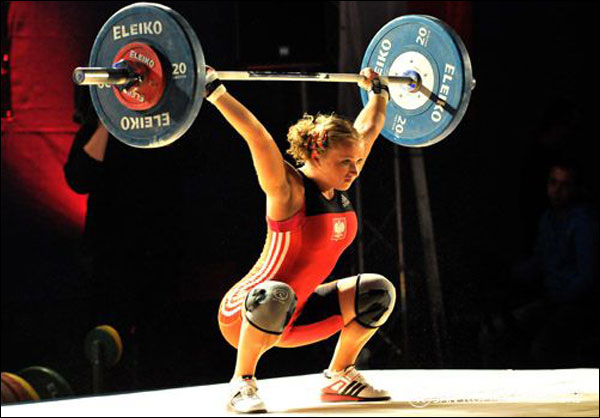 Boeing (BA) –Disastrous Earnings$2.7 loss booked in Q1long 3/$146-$149 call spreadtook profits on long 2/$150-$160 call spread
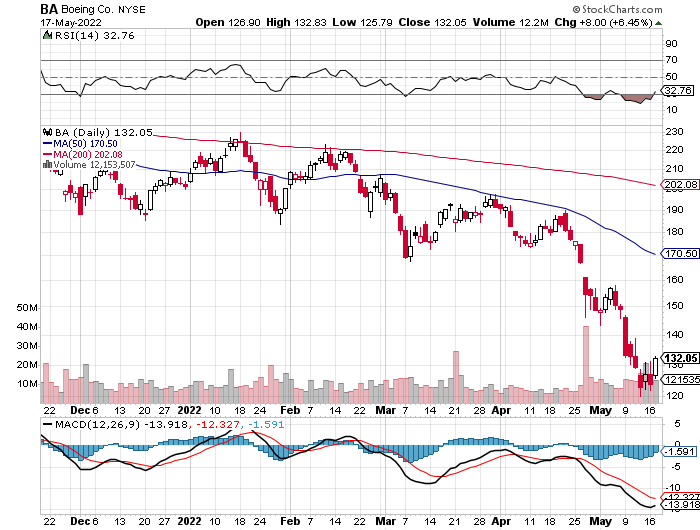 Package Delivery- United Parcel Service (UPS) - Package Deliveryrecord profitstook profits on long 11/$130-$140 call spread
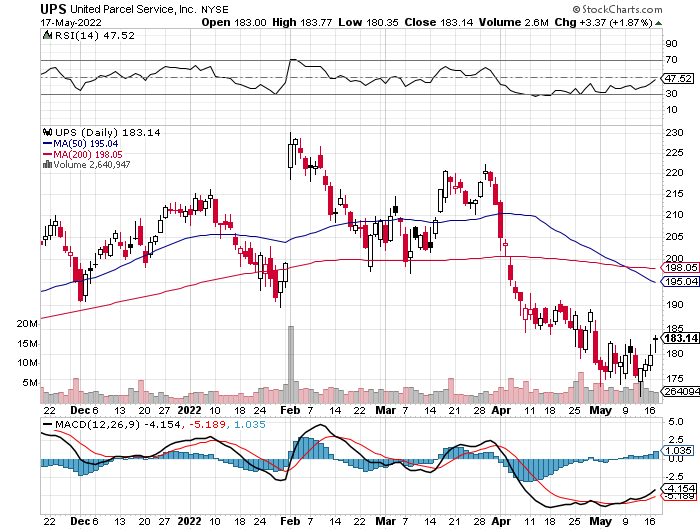 Caterpillar (CAT)- Ag + Infrastructure + Housingtook profits on long 12/$145-$150 call spreadtook profits on long 11/$125-$135 call spread
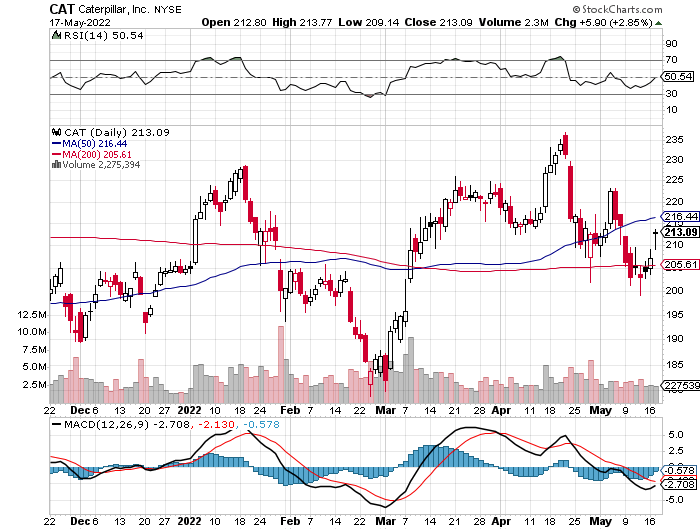 Walt Disney (DIS)- Florida Declares Warstopped out of long 10/$165-$175 call spreadtook profits on long 3/$170-$180 call spread
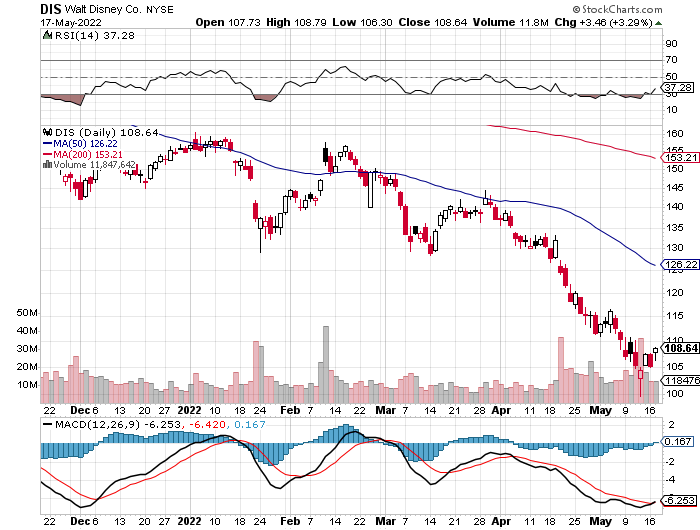 Industrials Sector SPDR (XLI)-(GE), (MMM), (UNP), (UTX), (BA), (HON)
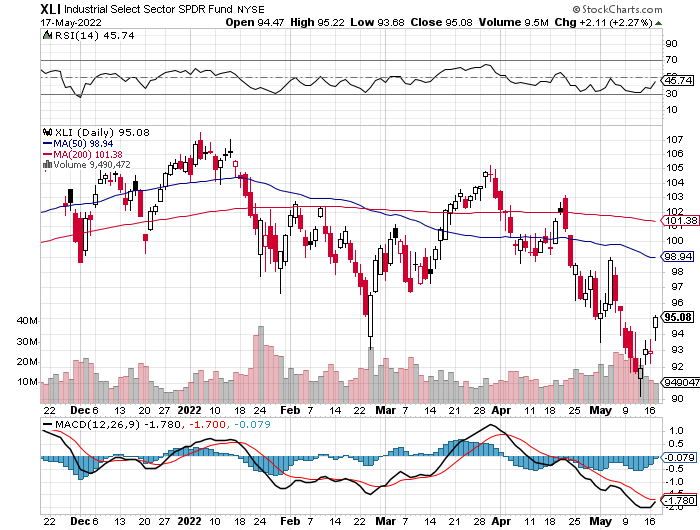 US Steel (X) – Commodity Boom and Wartime boost
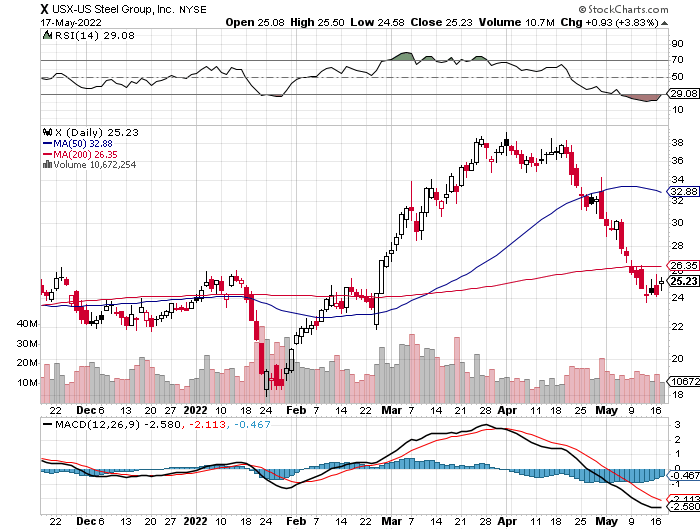 Union Pacific RR (UNP)- Big Stuff to Shipnear record earnings announcedtook profits on long 5/$200-$210 call spreadtook profits on 11/$150-$160 call spread
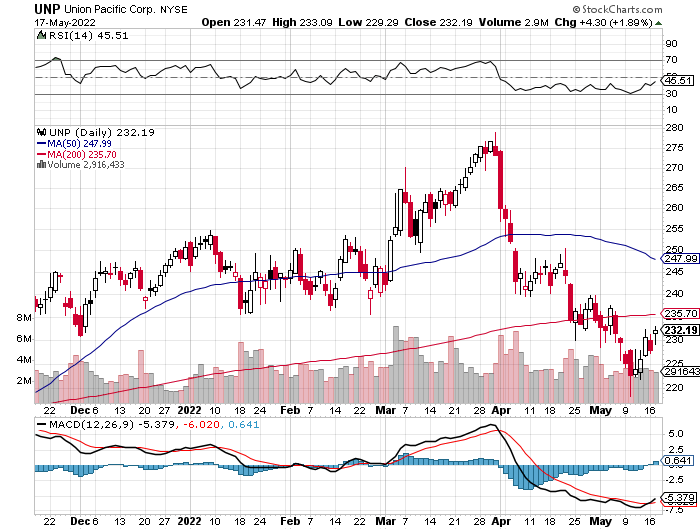 Wal-Mart (WMT)-took profit on Long 11/$125-$130 bear put spreadtook profit on Long 10/$119-$121 bear put spreadtook profits on Long 8/$114-$117 bear put spread
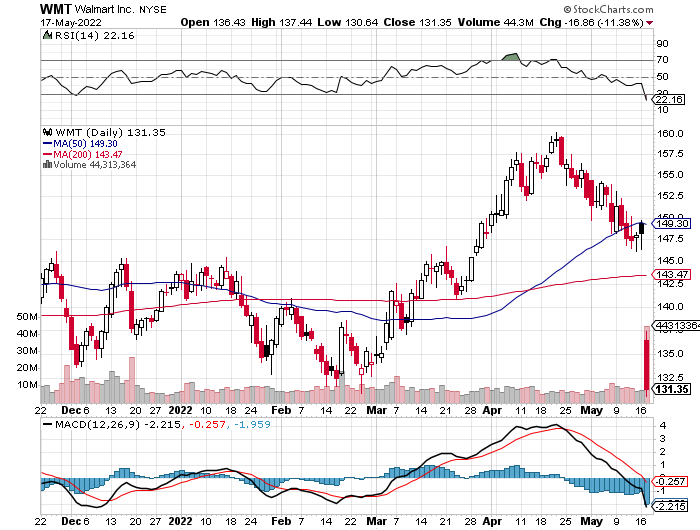 Macys’ (M) – Retail Punishedtook profits on Long 8/$23-$25 bear put spread
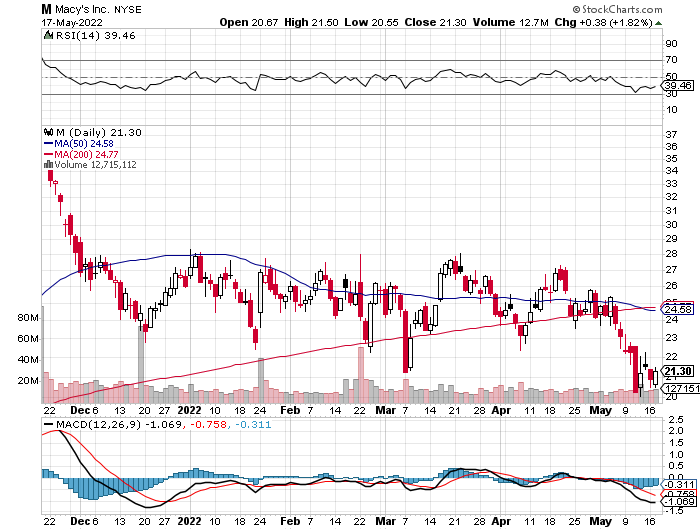 Delta Airlines (DAL) – Travel is Back!
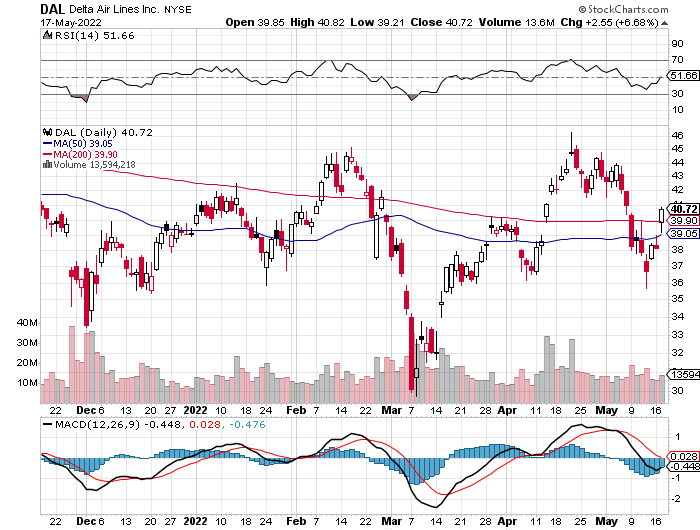 Transports Sector SPDR (XTN)- Worst Hit Sector(ALGT),  (ALK), (JBLU), (LUV), (CHRW), (DAL)
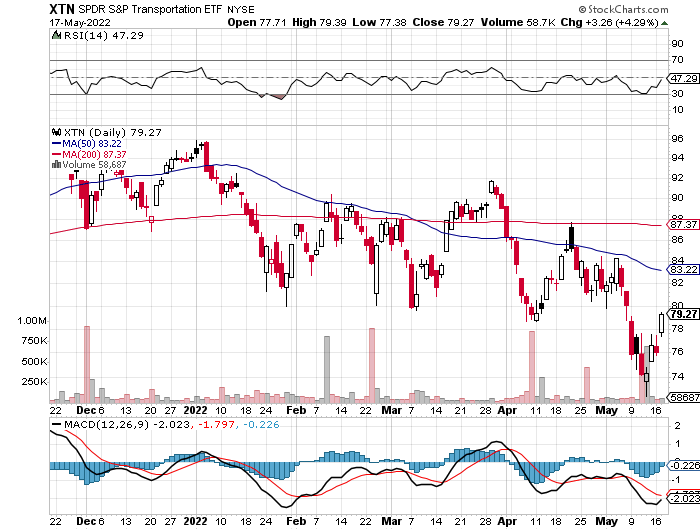 Health Care Sector (XLV)(JNJ), (PFE), (MRK), (GILD), (ACT), (AMGN)
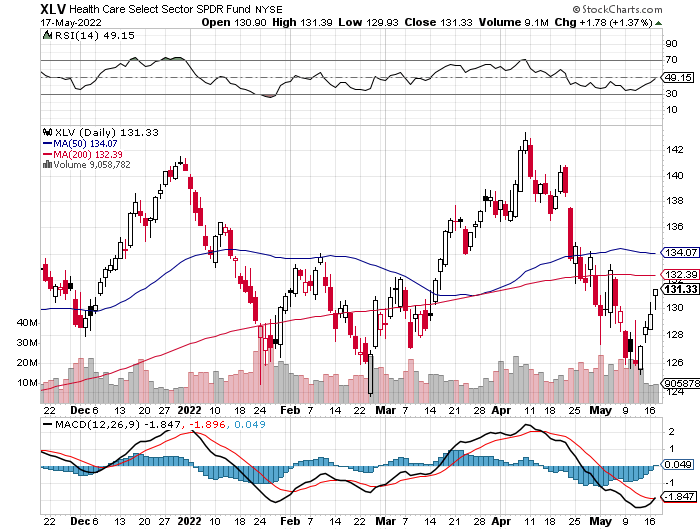 Amgen (AMGN)took profits on long 11/$185-$200 bull call spread
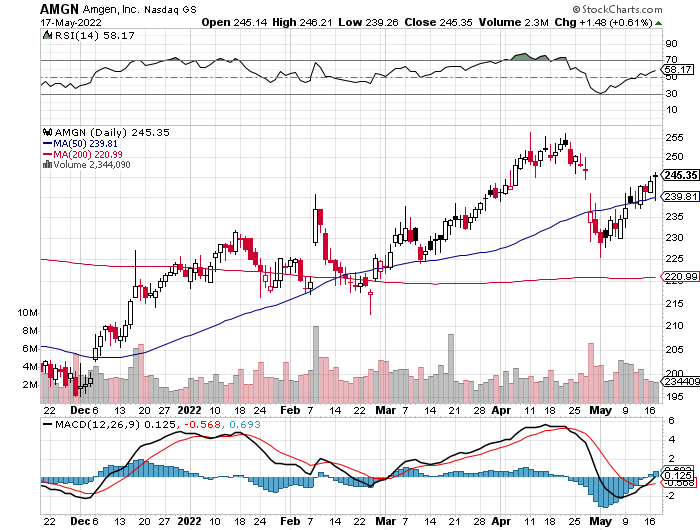 Goldman Sachs (GS) – took profits 12/$330-$350 call spreadtook profits 11/$330-$350 call spreadstop loss on long 11/$385-$395 call spreads
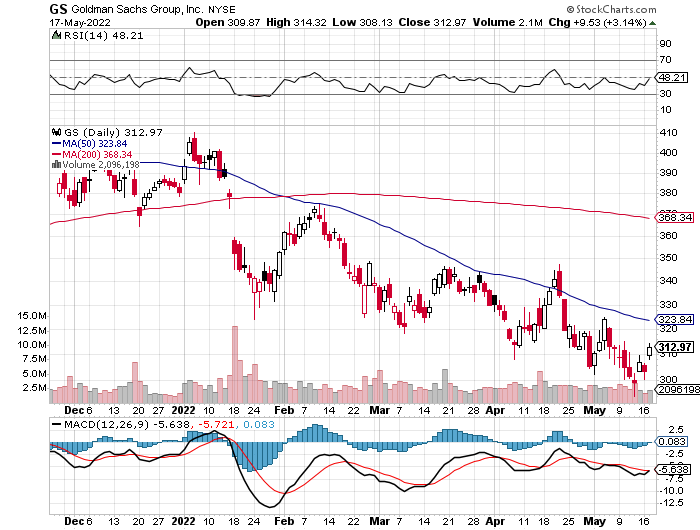 Morgan Stanley (MS) – Blows Away EarningsEquity trading came in a hot $3.2 billion and bond trading $2.9 billion  took profits on long 11/$85-$90 call spreadstop loss on long 11/$95-$98 call spreadtook profits on long 10/$85-$90 call spread profits on long 2/$55-$60 call spread
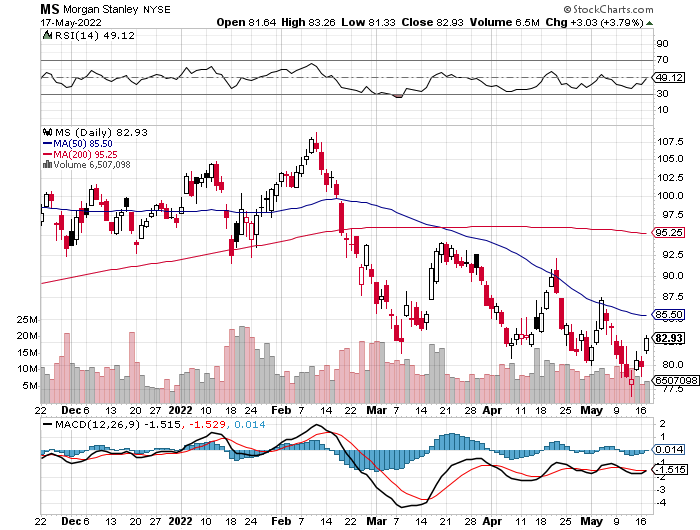 JP Morgan Chase (JPM)-Takes a Russia Hit, losing $524 billion on its exposure there. took profits 12/$148-$152.50 call spread
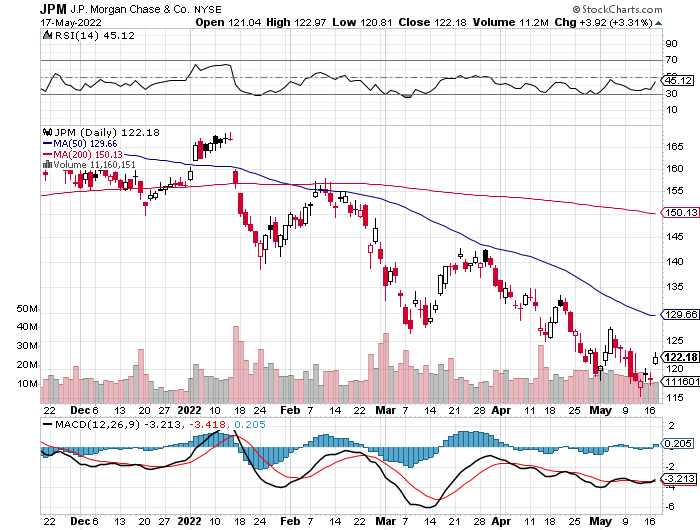 Bank of America (BAC) – took profits long 12/$39-$42 call spread
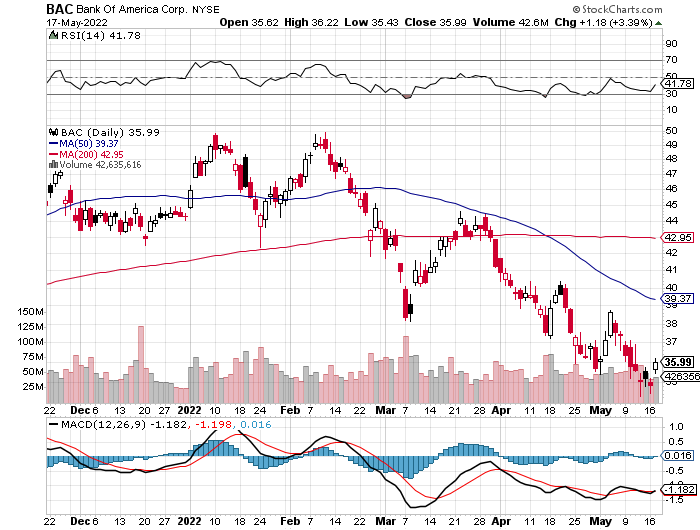 SPDR Metals & Mining ETF (XME) – long 2/$28-$30 call spread
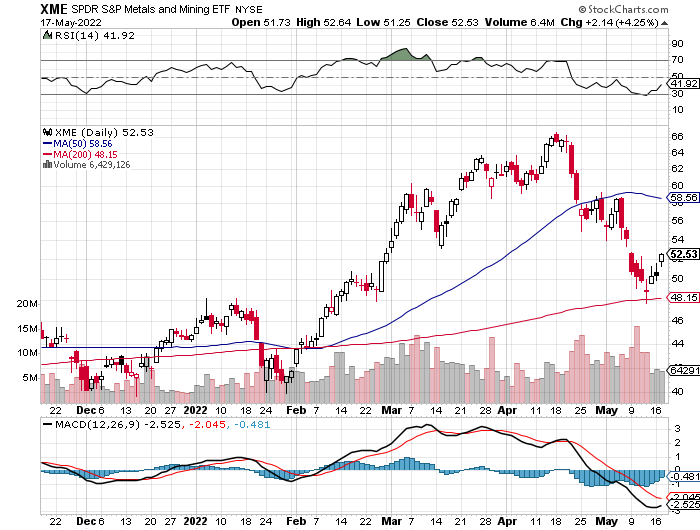 Blackrock (BLK)-Asset Collection Boomtook profits on long 3/$770-$790 call spreadtook profits on long 3/$310-$340 call spread
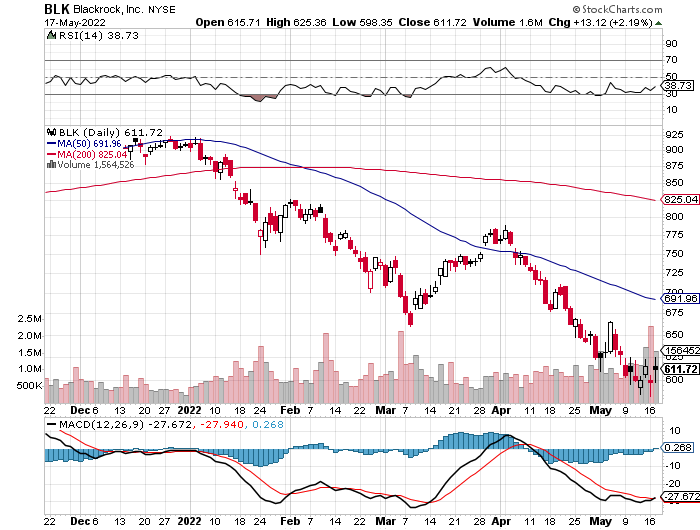 Visa (V) – “Touchless” Bitcoin Draglong 6/$150-$160 bull call spread
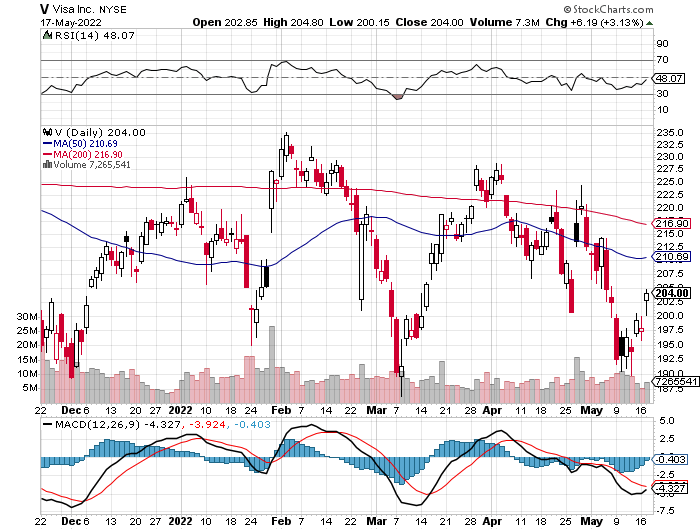 Consumer Discretionary SPDR (XLY)(DIS), (AMZN), (HD), (CMCSA), (MCD), (SBUX)
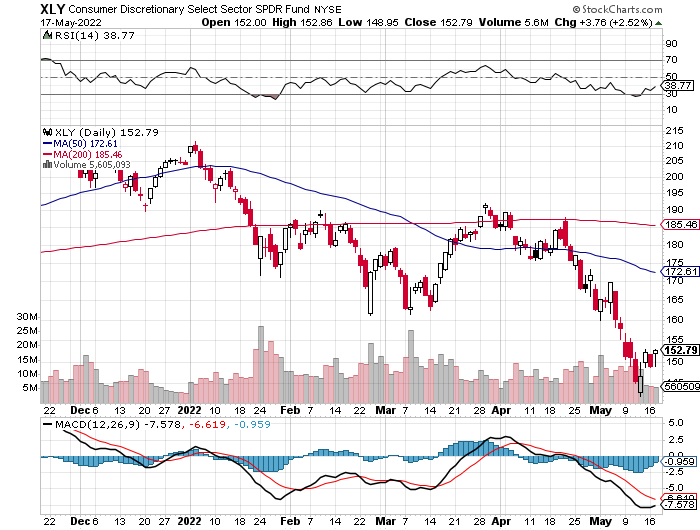 Berkshire Hathaway (BRKB)- Natural BarbellBuys Alleghany Insurance, for $11.6 billion long 6/$260-$270 call spread, stopped out of long 5/$300-$310 call spread, took profits on long 2/$270-$280 call spread
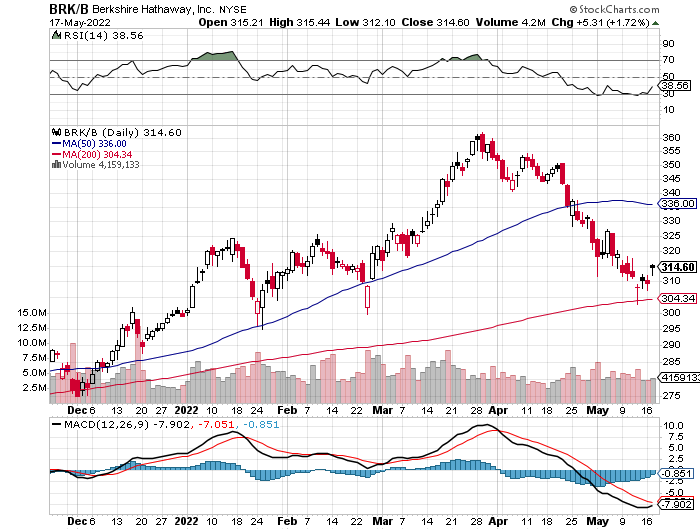 Europe Hedged Equity (HEDJ)-
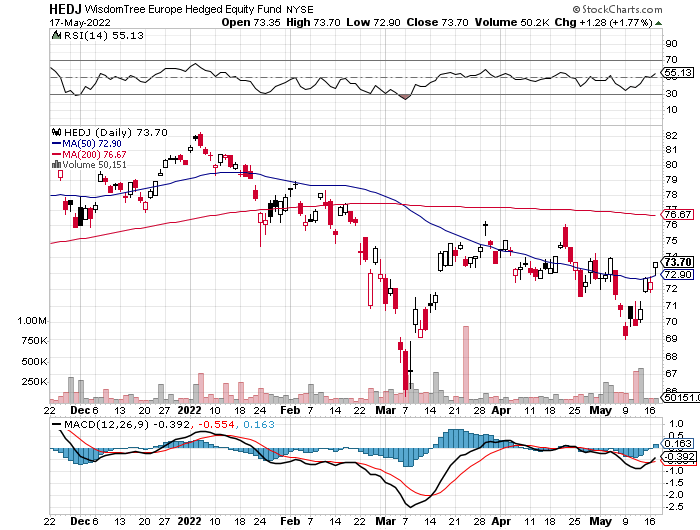 Japan (DXJ)-
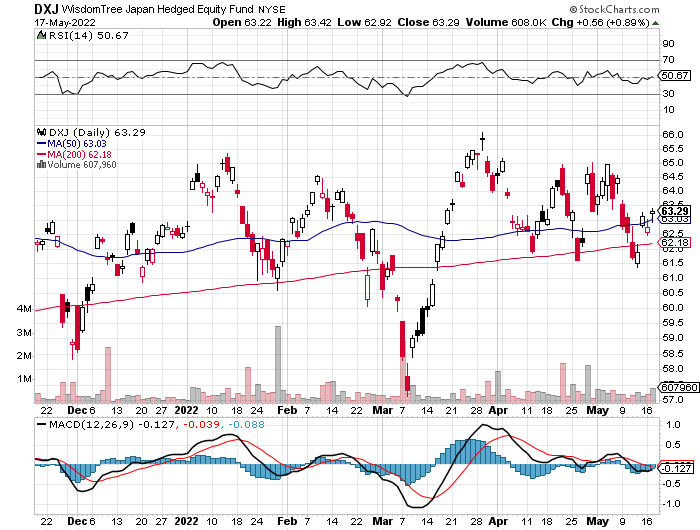 Emerging Markets (EEM) - Pro trade, Weak Dollar, Long Recovery Play
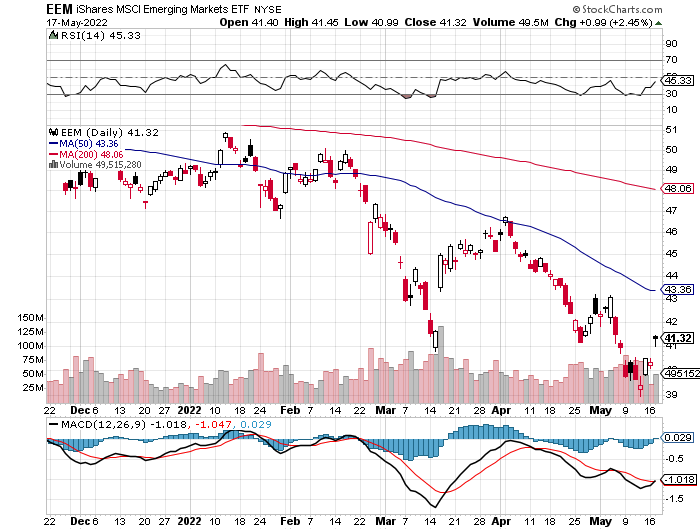 Bonds – End of the Game?
*Bonds Hit New Three-Year Lows, with yields soaring to 3.12% overnight*The US Budget Deficit is in Free Fall, putting our hefty bond shorts at risk*While Trump was president the national debt exploded by $4 trillion, a dream come true for bond shorts*Since Biden became president, the annual budget deficit has plunged from $3.1 trillion to $360 billion for the first seven months of fiscal 2022, and we could approach zero by yearend*An exploding economy has sent tax revenues soaring, and taxpayers still have to pay a gigantic bill for last year’s monster capital gains in the stock market*Biden has also been unable to get many spending bills through the Senate, where he lacks a clear majority. *US Treasury bond fund (TLT) could plunge from $180 in 2020  to $100 by 2023
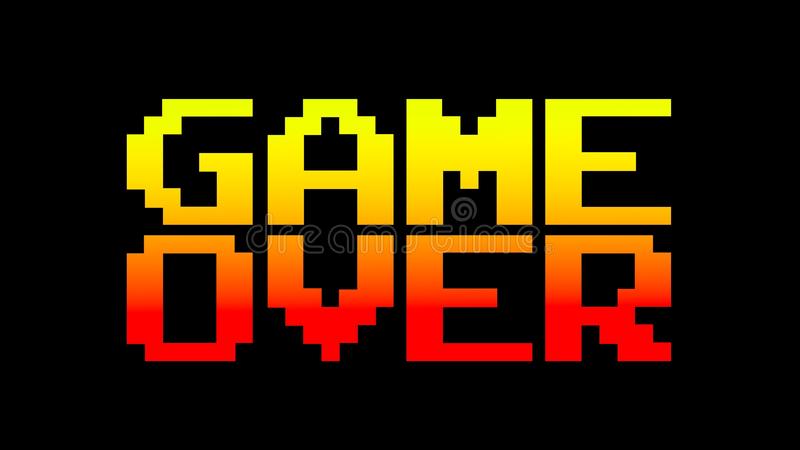 Treasury ETF (TLT) – Breaking Downtook profits on long 5/$128-$131 put spread, look profits on long 5/$127-$130 put spreadtook profits on long 5/$110-$113 call spread, stopped out of long 4/$127-$130 call spread
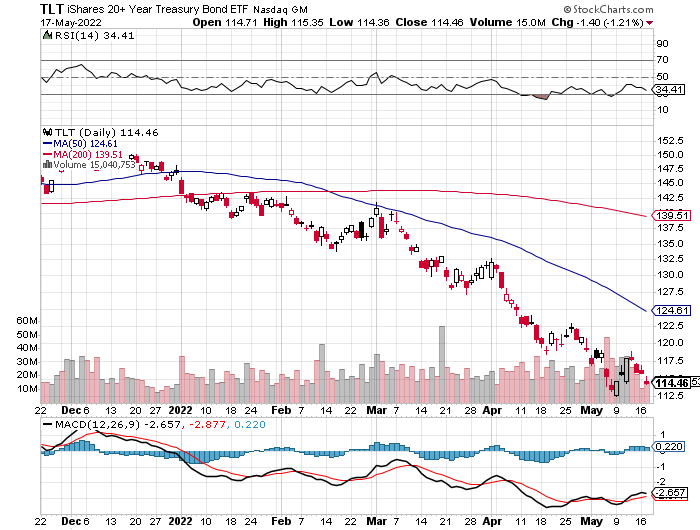 Ten Year Treasury Yield ($TNX) – 2.92%
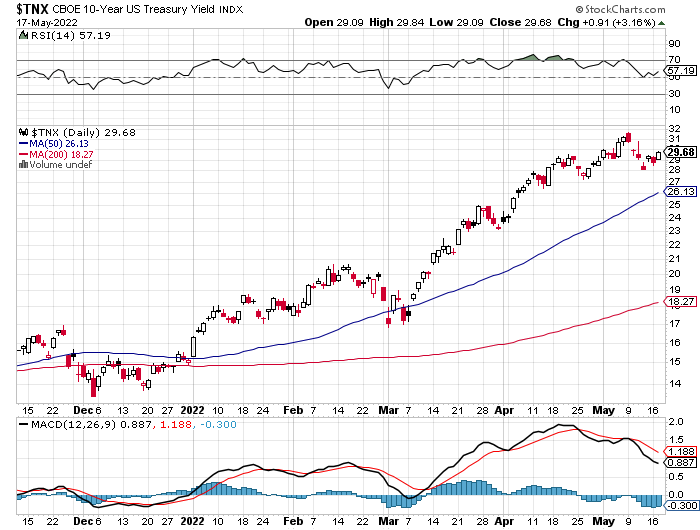 Junk Bonds (HYG) 6.10% Yield to Maturity
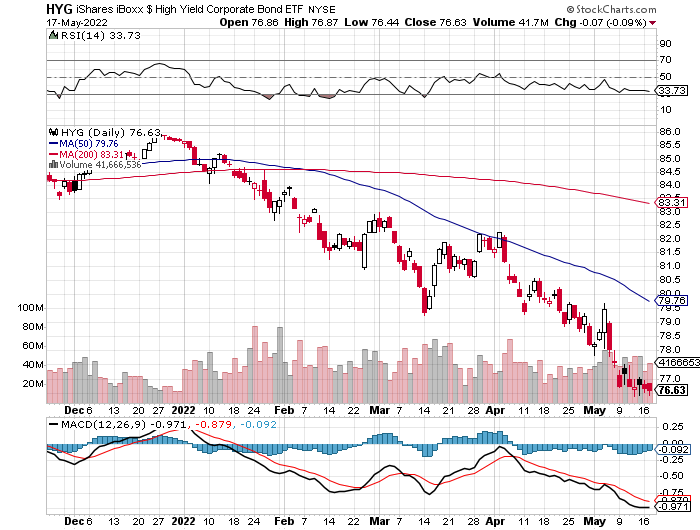 2X Short Treasuries (TBT)-Another run at highs
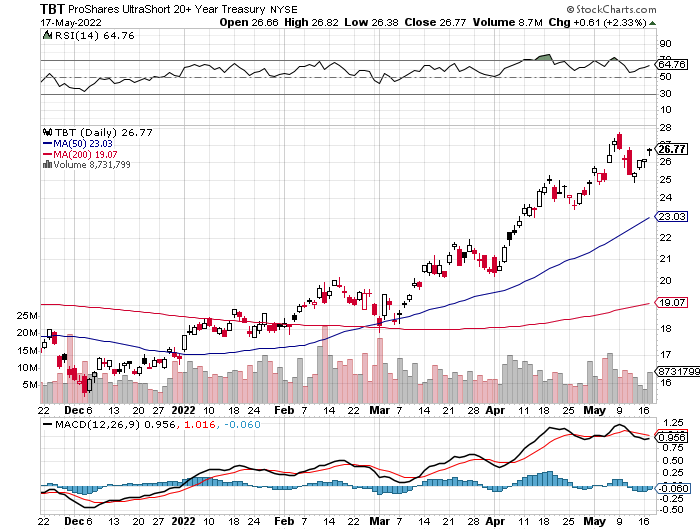 Foreign Currencies – Dollar High
*US Dollar Blasts Through to 20-Year High *Soaring US interest rates and flight to safety turbocharge the buck*Ukraine war crushes the Euro*Shanghai shutdown crushes the Chinese Yuan *Commodity currencies like (FXA) and (FXC) take a break on commodities selloff*Long-term US dollar fundamentals are still poor, a dollar short could be the new ten-year trade, but not yet*Stand aside from forex for now, there are getting fish to fry
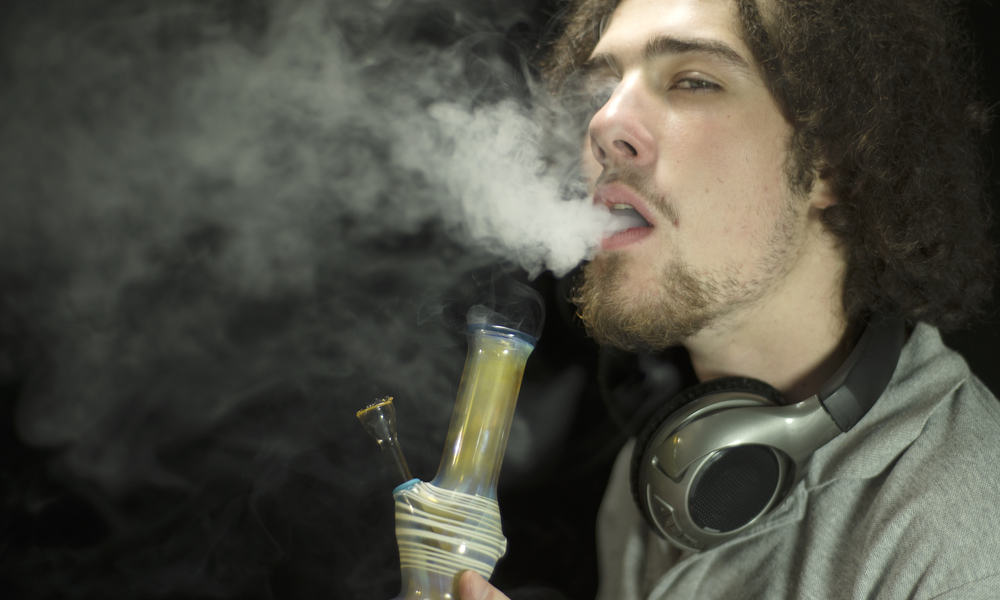 Japanese Yen (FXY)
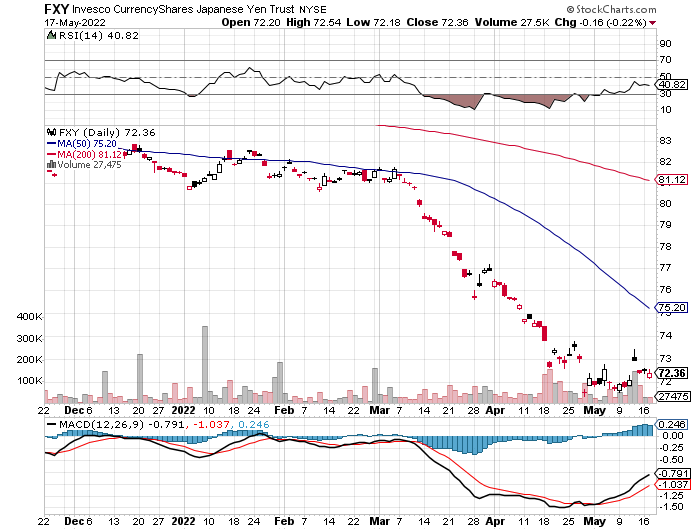 Euro (FXE)-
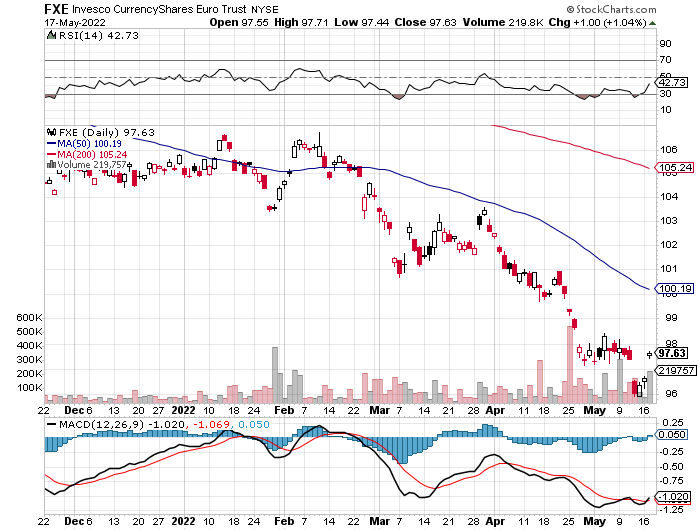 British Pound (FXB)-
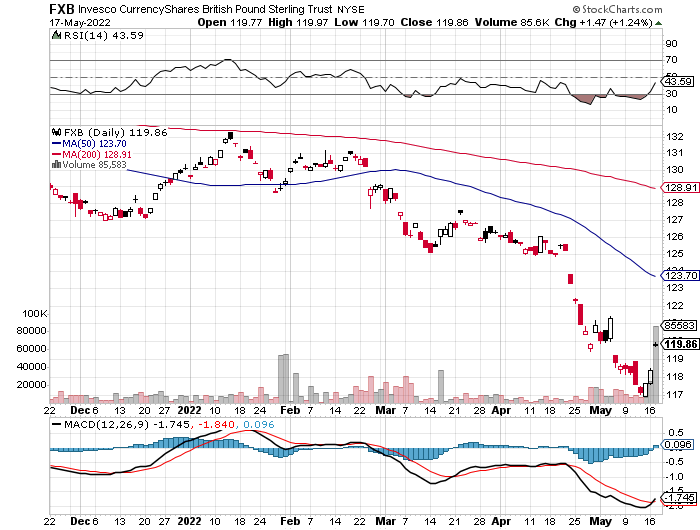 Australian Dollar (FXA)- The Global Recovery Playtook profits on long 8/$67-$69 call spread
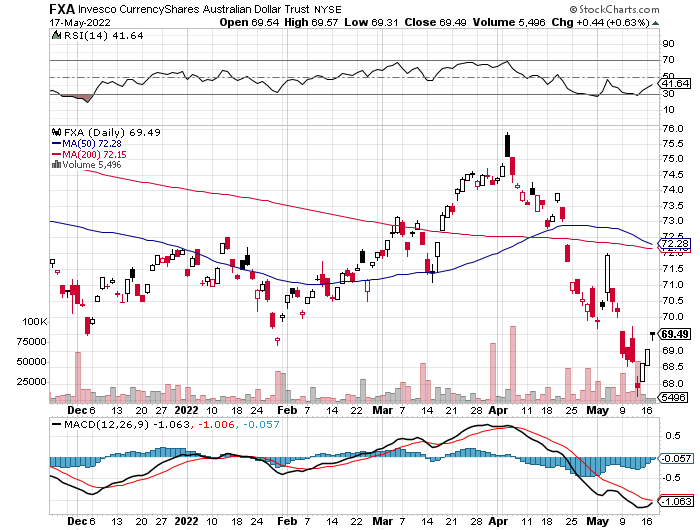 Emerging Market Currencies (CEW)
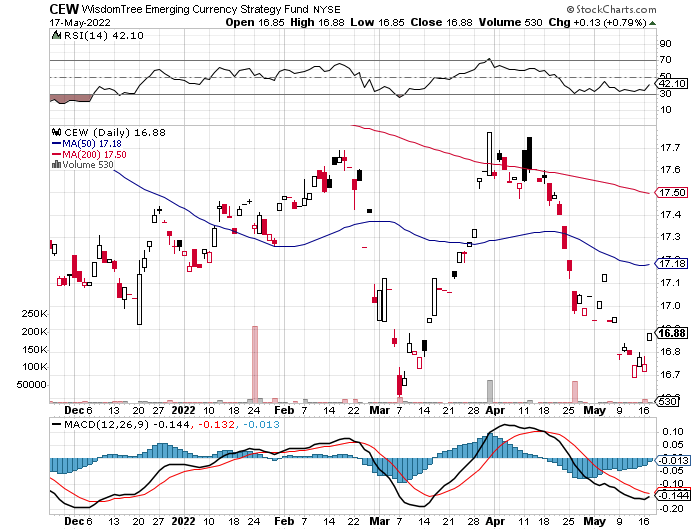 Chinese Yuan- (CYB)- Shanghai Shutdown
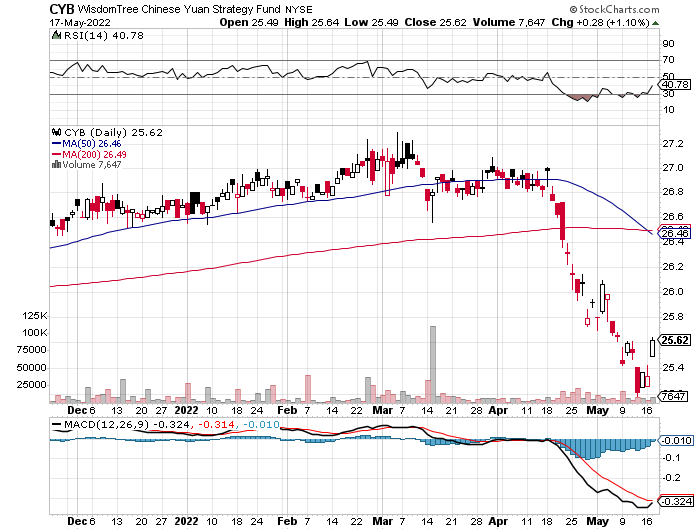 Bitcoin – BreakdownBuy the Mad Hedge Bitcoin Letter at https://www.madhedgefundtrader.com/store/
*Bitcoin backs off, from $69,000 to $28,000, or 60%*Disappearing global liquidity is not the time to be in Bitcoin*Tether, a stablecoin tied to the US dollar, has fallen to 69% of its face value, but later recovers*Luna Crashes to Earth, the crypto diving from $75 to $1 *Coinbase Crashes on Earnings Miss, taking the stock down 19%*Buy Bitcoin and Ethereum on the bigger dip,but not now
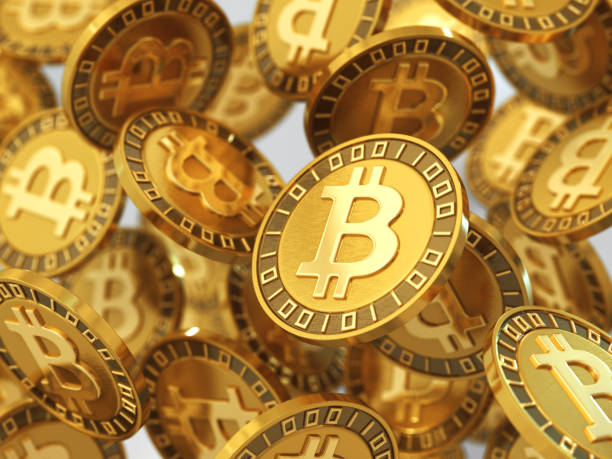 Bitcoin ($BTCUSD) – Finding a bid
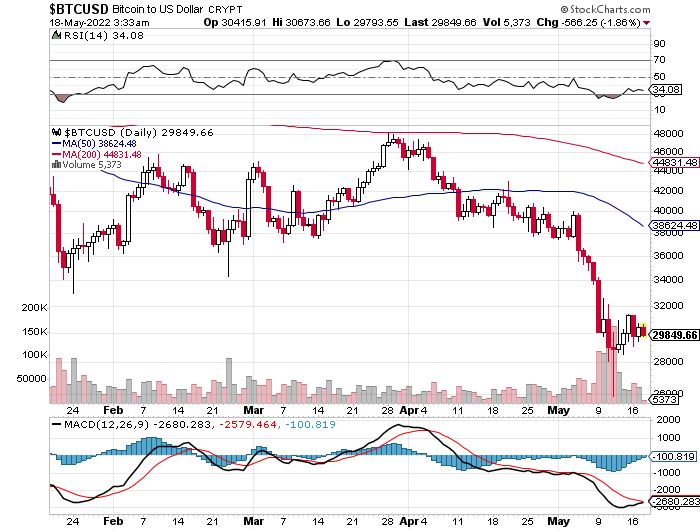 Ethereum (ETHE) –
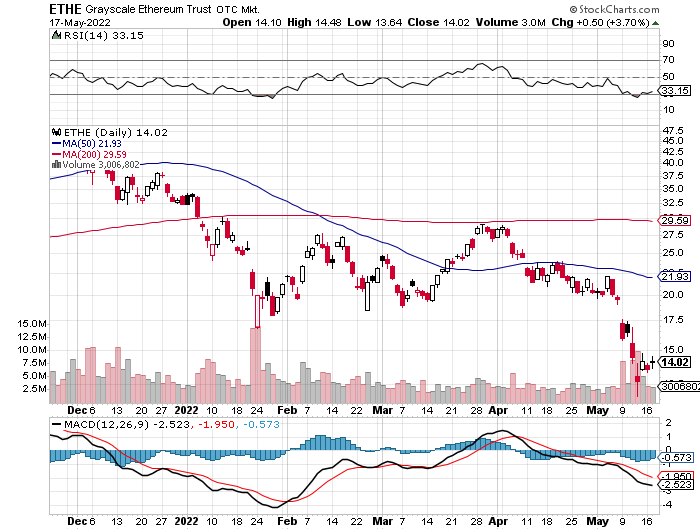 MicroStrategy (MSTR) –
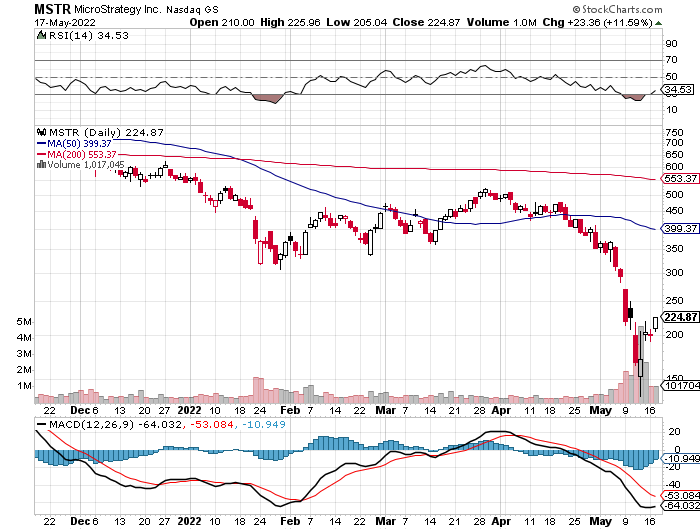 Amplify Transformational Data Sharing ETF  (BLOK) –
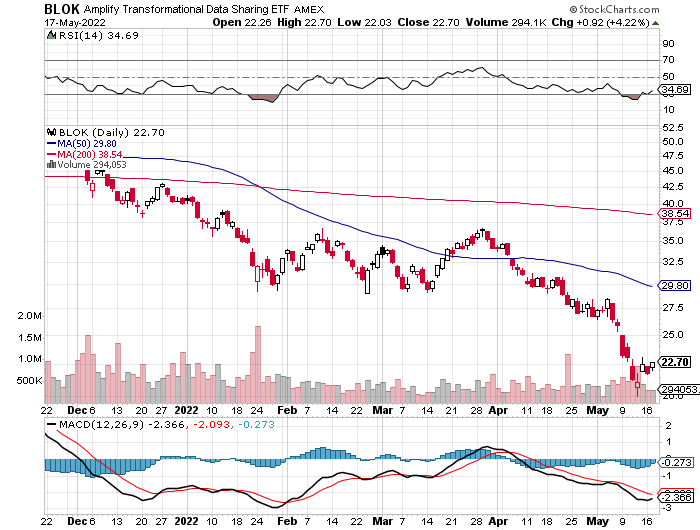 Energy & Commodities –
*Russia cuts electricity exports to Finland as it joins NATO*Natural Gas Soars by 9% in Europe as the continent tries to wean itself off Russian supplies*The average household is spending $5,000 a year on gasoline, except the 2 million EV owners *It’s a race against time as Germany races to wean itself  of Russian Oil by next winter*Watch for the “Putin Resigns” or “Putin Declares Victory” headline, which could take oil down $50 overnight*Russian invasion highlights the risk of relying on oil as an energy source.*New bull market in uranium will continue for years as energyhungry nations look for new non-carbon sources to replace Russia*Avoid all energy plays like the plague, it’s the newbuggy whip industry as the US de-carbonizes
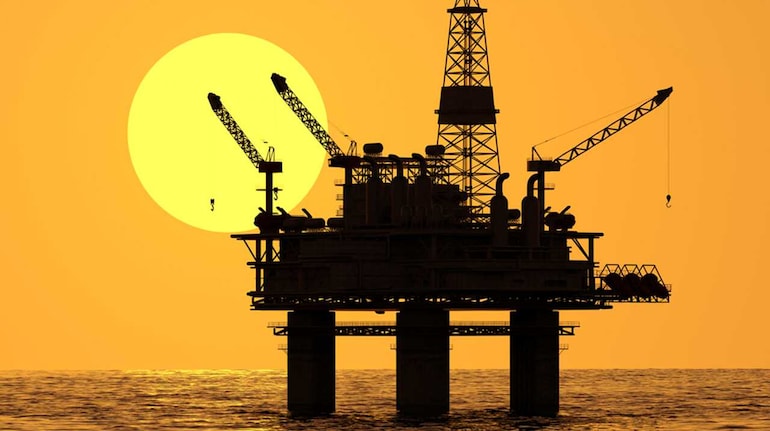 Oil-($WTIC)
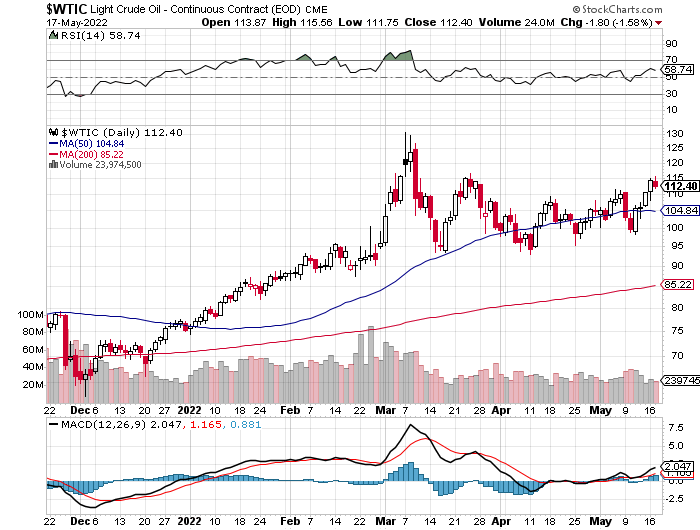 United States Oil Fund (USO)long 10/$9.50-$10 Vertical bull call spread
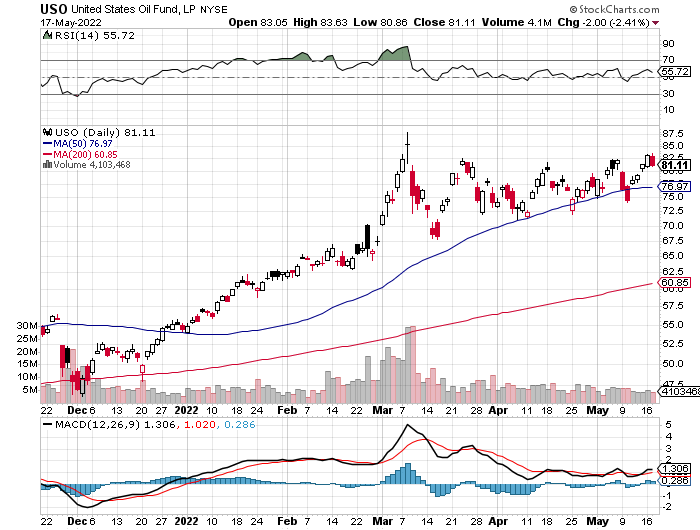 Energy Select Sector SPDR (XLE)-No Performance!(XOM), (CVX), (SLB), (KMI), (EOG), (COP)
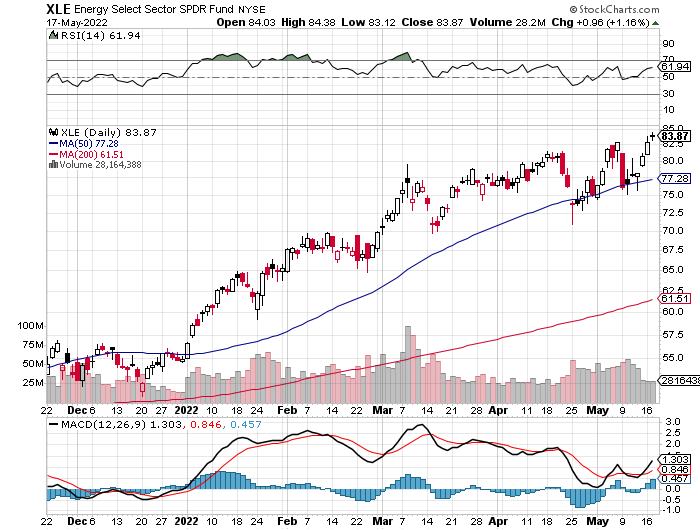 Halliburton (HAL)-
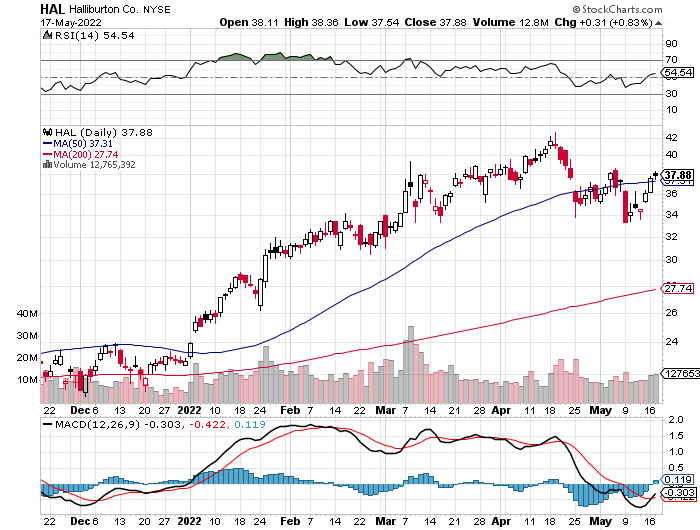 Natural Gas (UNG) -
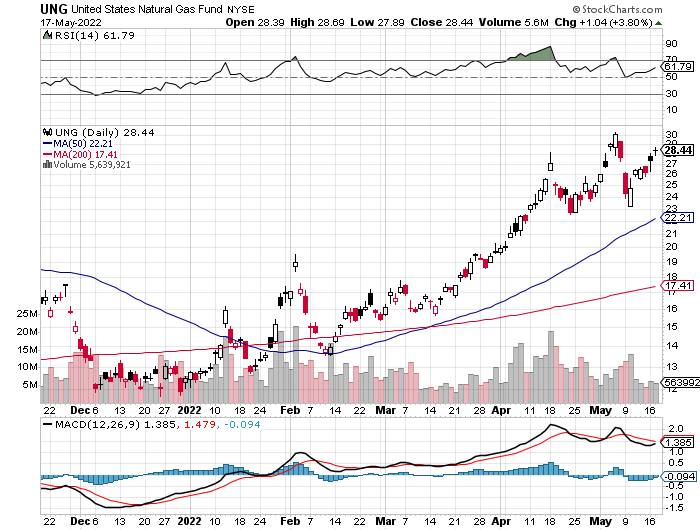 Freeport McMoRan (FCX) -
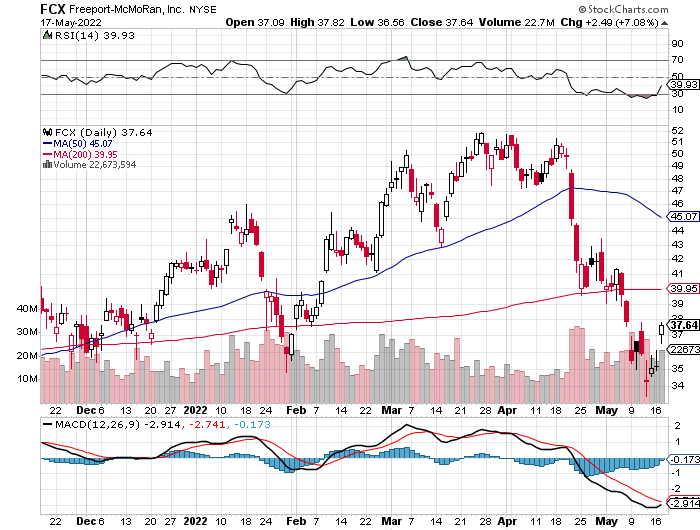 Cameco (CCJ) -long 5/$20-$23 bull call spread
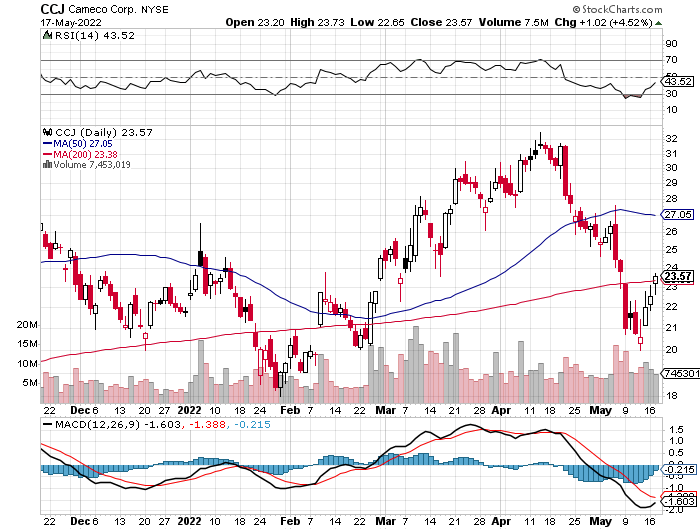 Precious Metals – Gold Takes a Break
*Gold takes a break on global “RISK OFF” move*Gold is more of a commodity play now than a risk hedge*Recently falling interest rates give gold and additional boost *It is after all a classic inflation play, which will risebefore it falls*Silver is still the bigger and better long-term play
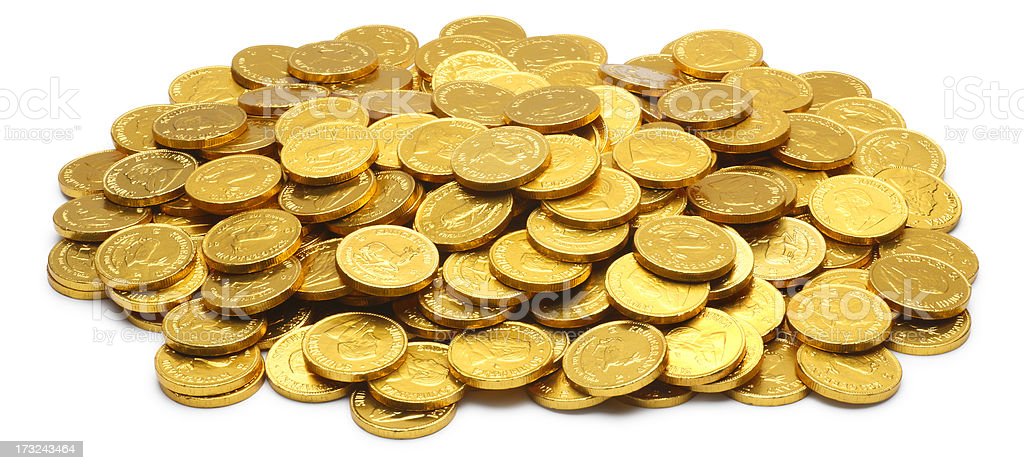 Gold (GLD)-took profits on long 5/$165-$170 bull call spread
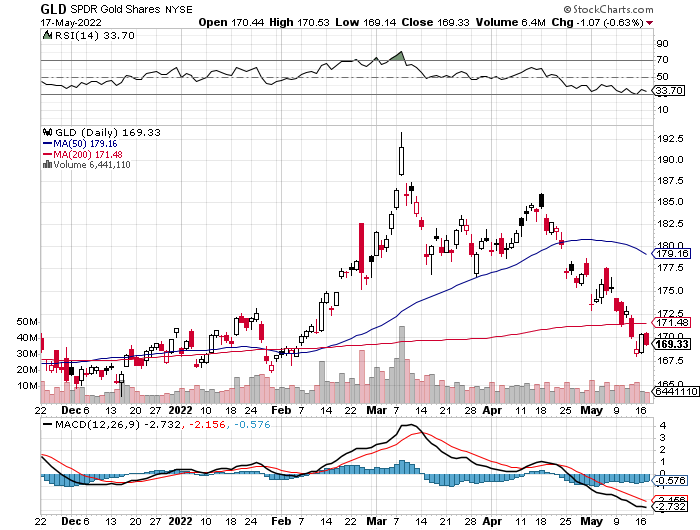 Market Vectors Gold Miners ETF- (GDX) –
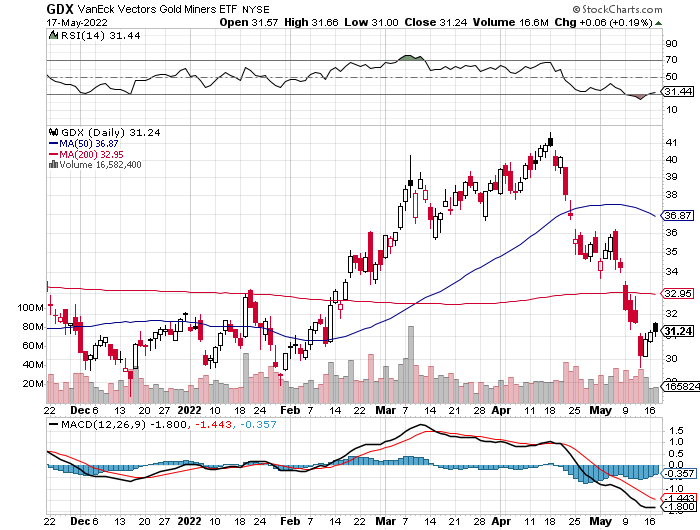 Barrick Gold (GOLD)took profits on long 1/$21-$23 call spreadtook profits on long 11/$22-$24 call spread
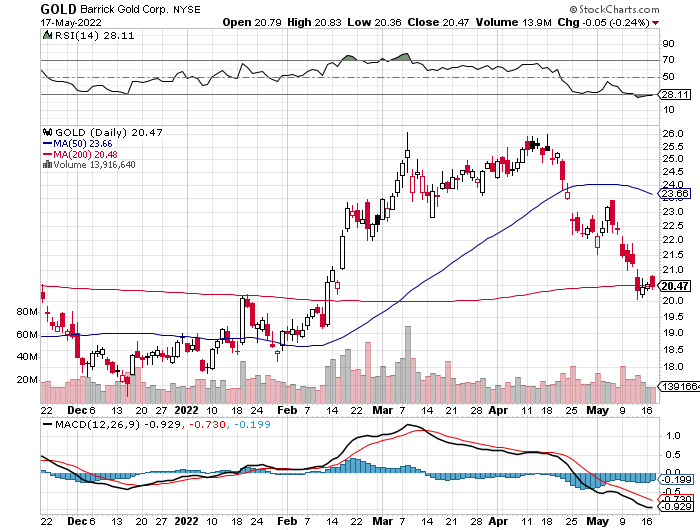 Newmont Mining- (NEM)-took profits on long $55-60 call spread
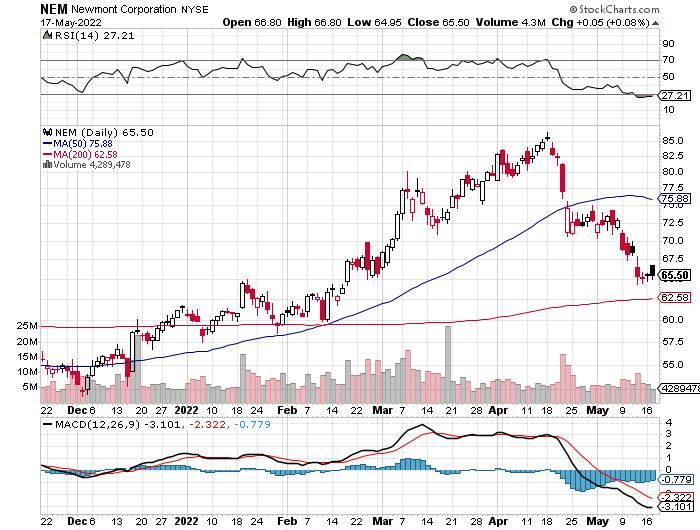 Silver- (SLV)-took profits on long 11/$19-$20 call spread
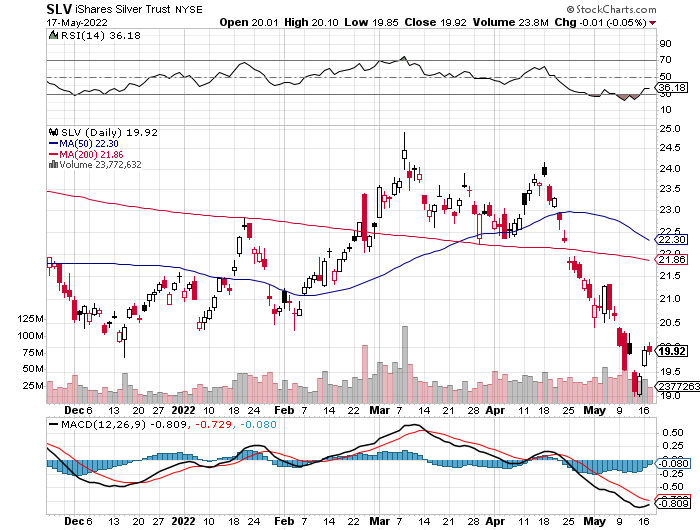 Silver Miners - (SIL)-
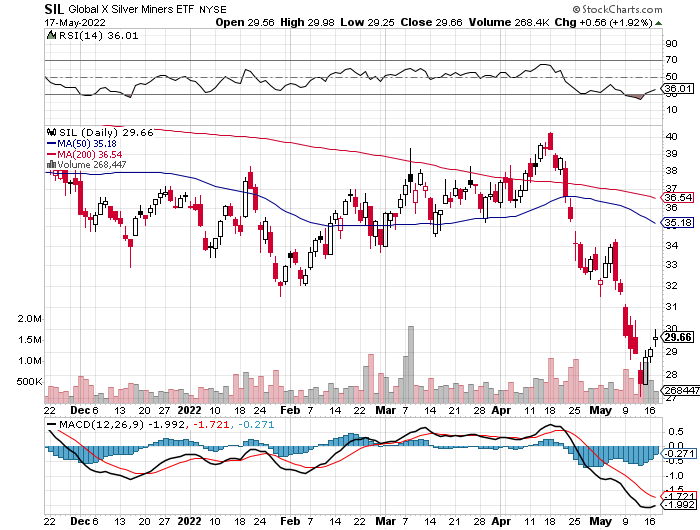 Wheaton Precious Metals - (WPM)-took profits on long 2/$39-41 call spread
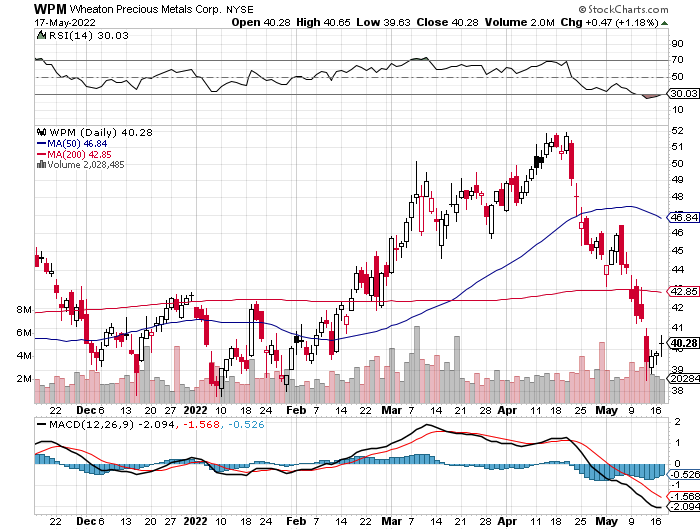 Real Estate – Weakness!
*30-Year Fixed Rate Mortgages Top 5.5% in the fastest rate rise in history*Housing Supply Improves for the first time in three years *Homebuilder Sentiment Hits Two Year Low, down from 77 to 69 *New home materials costs up 19% YOY*Mortgage Demand Plunges 12%,
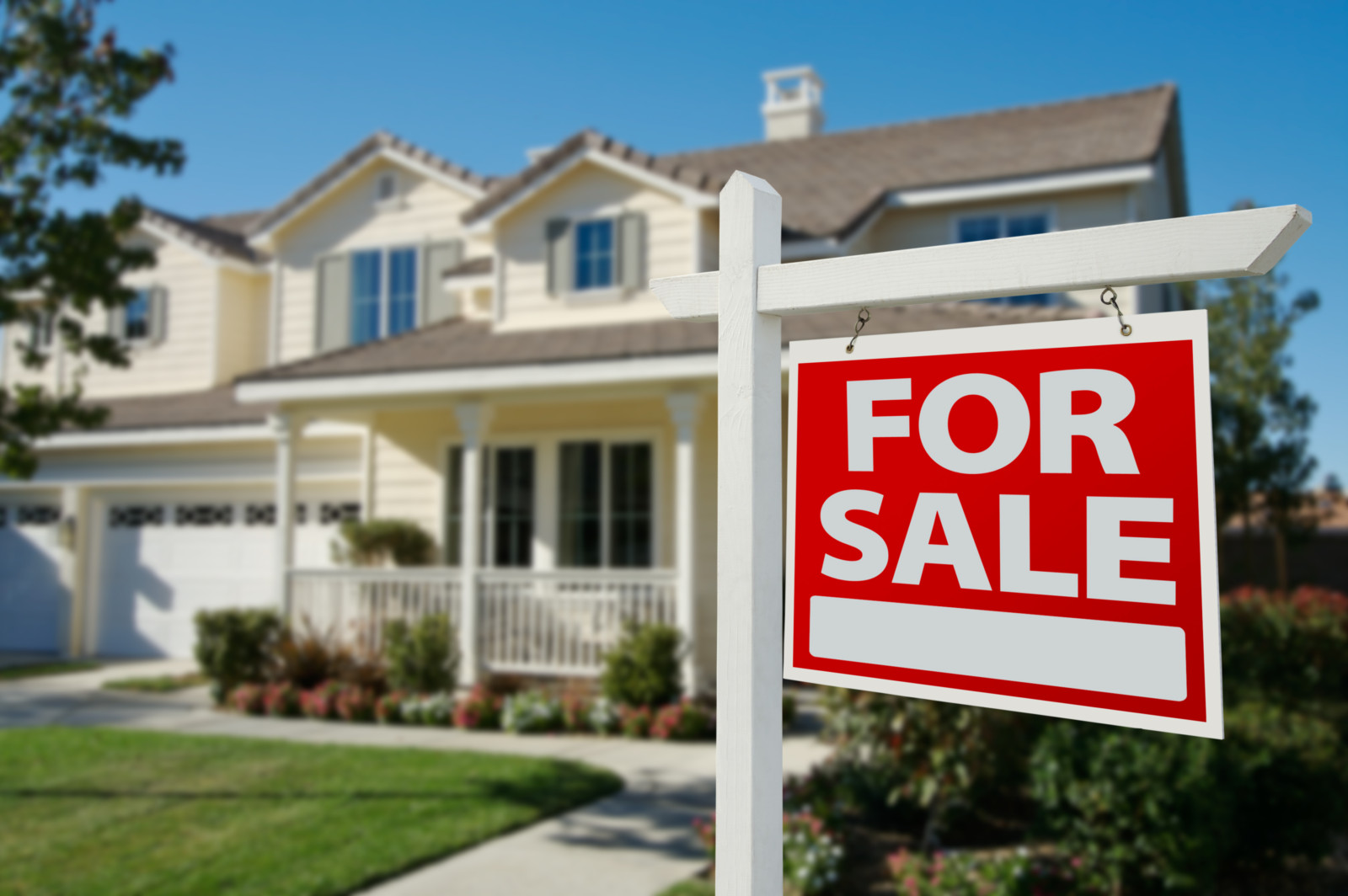 S&P Case ShillerS&P Case Shiller Rockets 19.8%, in November with its National Home Price IndexPhoenix (32.9%), Tampa (32.6%), and Miami (29.7%)
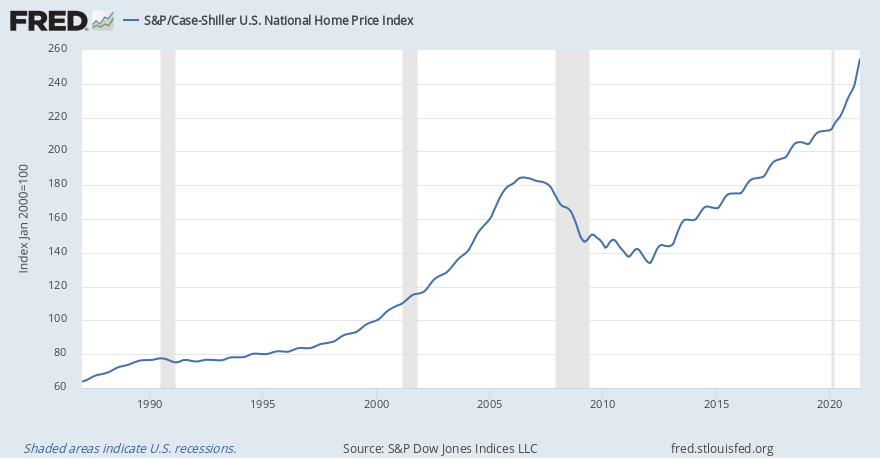 Crown Castle International (CCI) – 3.33% yielding cell phone tower REIT
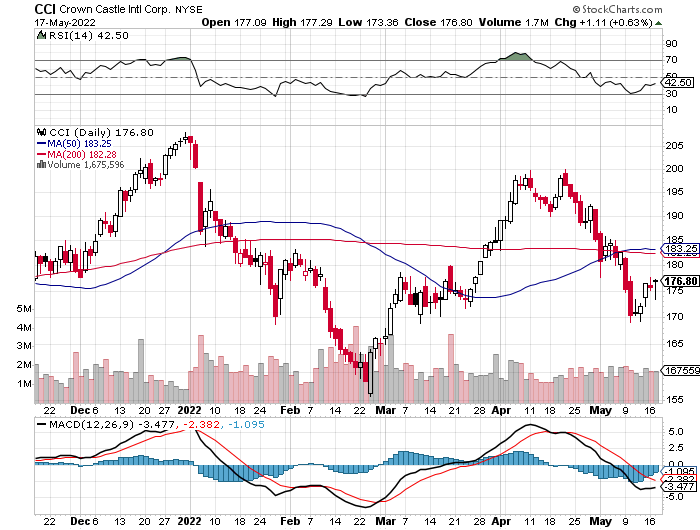 US Home Construction Index (ITB)(DHI), (LEN), (PHM), (TOL), (NVR)
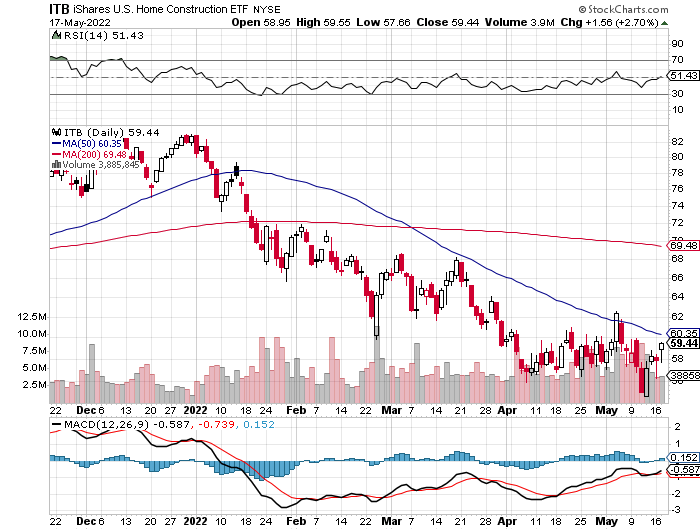 Trade Sheet-So What Do We Do About All This?
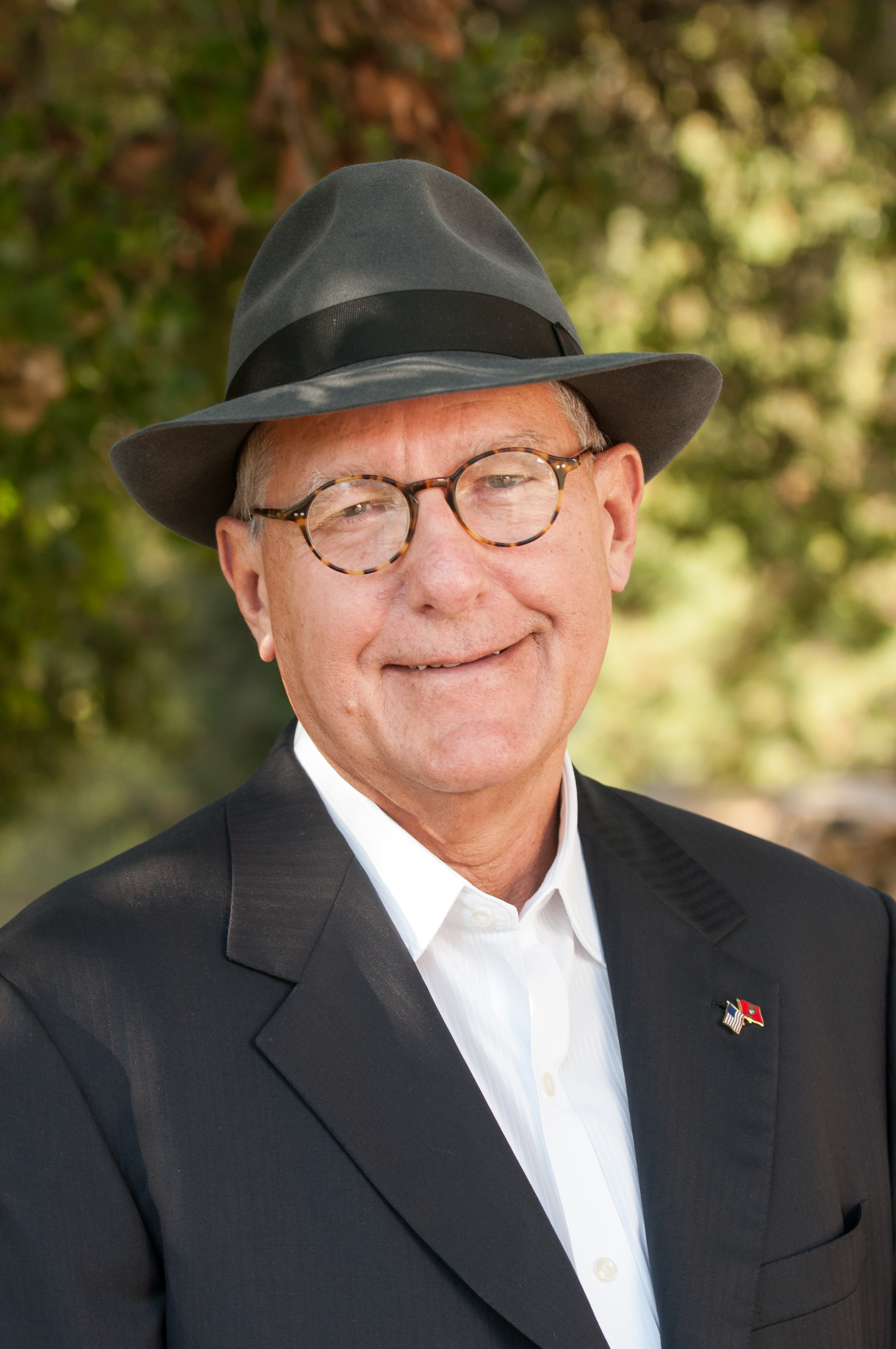 *Stocks – buy the big dips*Bonds – sell rallies aggressively*Commodities-buy dips*Currencies- stand aside*Precious Metals – buy dips*Energy – stand aside*Commodities – Buy dips*Volatility - sell short over $30*Real estate – stand aside*Bitcoin – stand aside
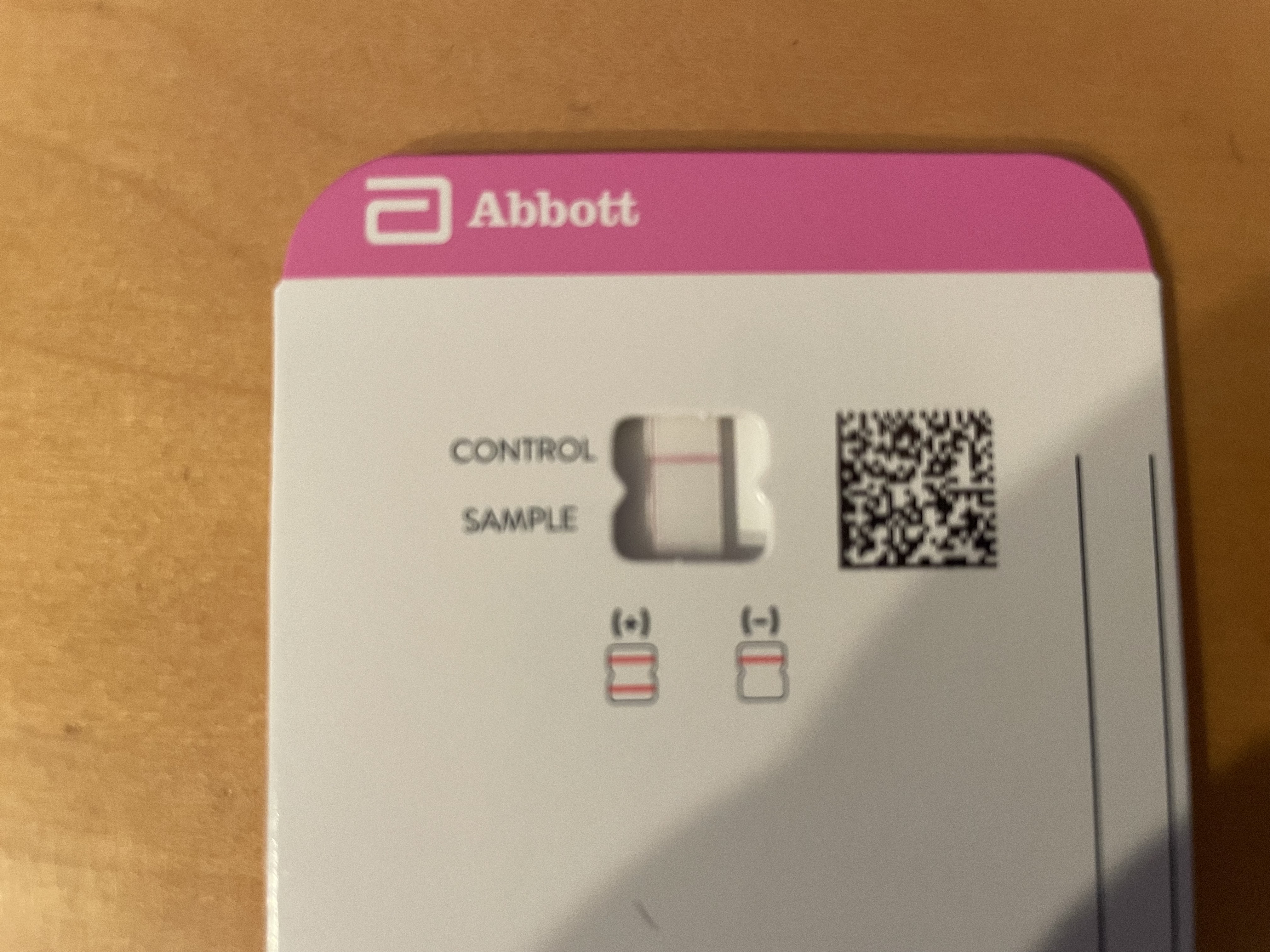 Next Strategy Webinar12:00 EST Wednesday, June 1 from Silicon Valley, CA email me questions at support@madhedgefundtrader.com
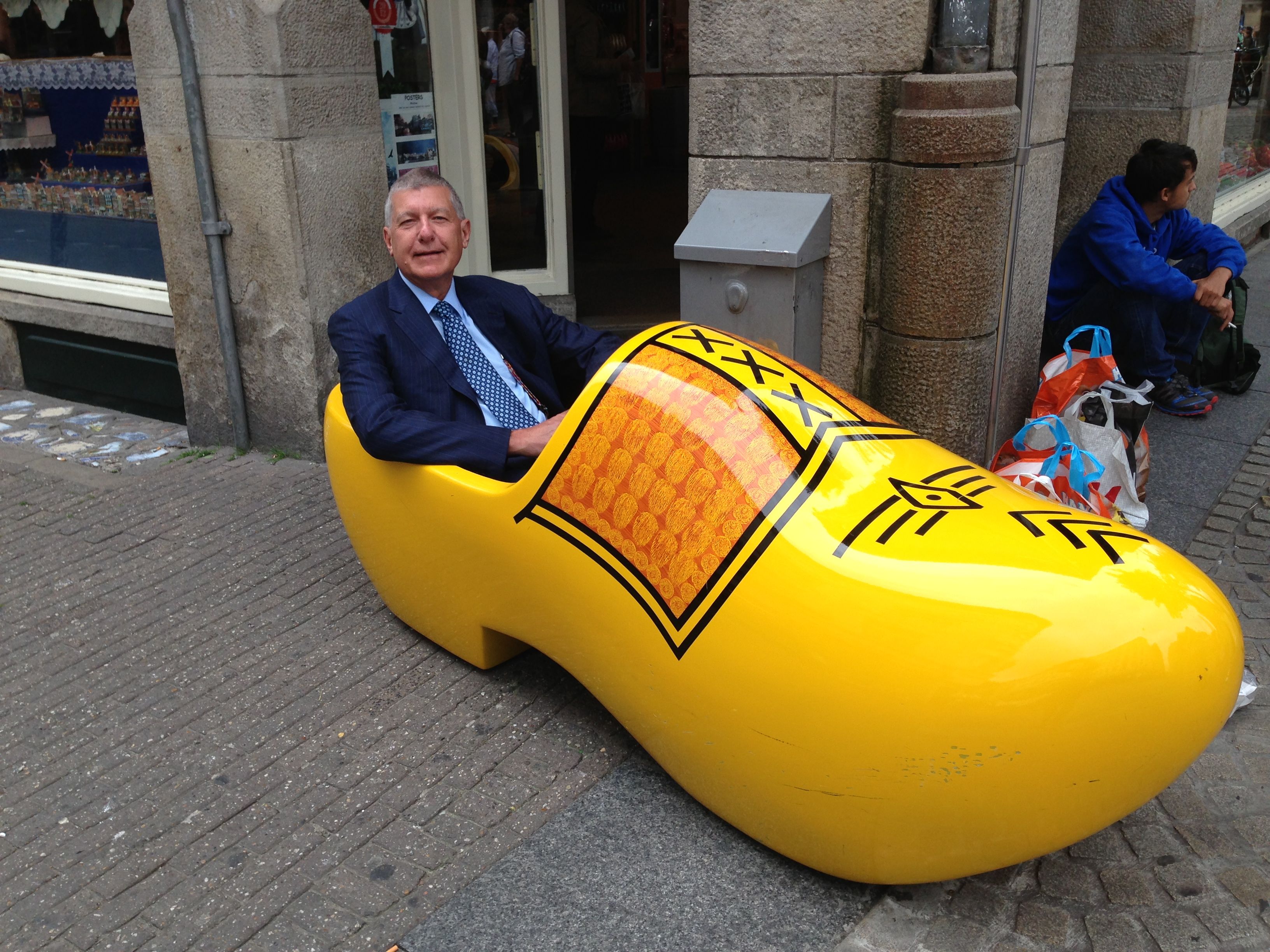 Good Luck and Good Trading!